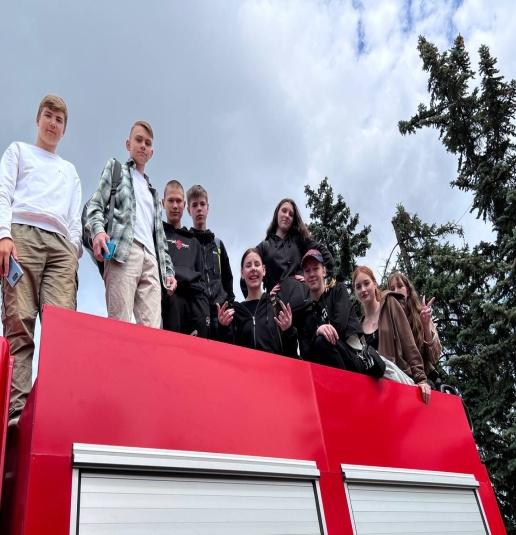 ТРУДОВАЯ БРИГАДА  
«Золотые руки»
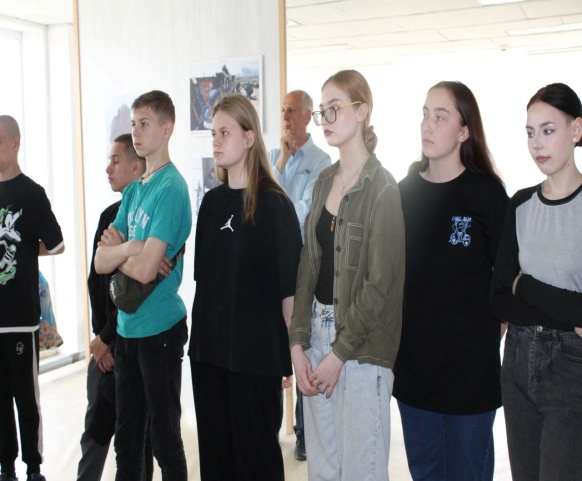 МБОУ СШ №22Руководитель: СИВУХИНА НАТАЛЬЯ ВАДИМОВНА
г. Дзержинск 
2023г.
Актуальность
Создание трудовой бригады в школе продиктовано жизненной необходимостью. Среди контингента учащихся есть дети из малообеспеченных, многодетных семей. Для этих ребят занятость в трудовой бригаде – это возможность заработать деньги, поправить материальное положение своей семьи. Кроме того не каждый подросток может сделать свои летние каникулы интересными и запоминающимися. Получается, что свободного времени много, а пользы от него мало, но не каждый школьник может устроится на работу в летнее время. Школа, при поддержке администрации города и департамента образования, позволяет заинтересованным ребятам с пользой провести время летних каникул. 
Трудовое воспитание, реализующееся в рамках социального проекта «Золотые руки», позволяет приобщить учащихся к трудовой деятельности, организовать досуг подростков и тем самым оградить их от неблагоприятных воздействий внешней социальной среды, а так же помочь учащимся в профессиональной и жизненной ориентации в процессе взросления.
ЦЕЛЬ: организация трудовой общественно-полезной деятельности подростков в период летних каникул
ЗАДАЧИ
ПРИОБРЕТЕНИЕ ТРУДОВЫХ НАВЫКОВ 
РАЗВИТИЕ ТРУДОВОЙ МОТИВАЦИИ ПОДРОСТКОВ 
СОЦИАЛЬНАЯ ПОДДЕРЖКА ПОДРОСТКОВ 
УЛУЧШЕНИЕ ВНЕШНЕГО ВИДА ШКОЛЬНОГО ДВОРА
ПРЕДОСТАВЛЕНИЕ ВОЗМОЖНОСТИ ЗАРАБОТАТЬ КАРМАННЫЕ ДЕНЬГИ
КОНСУЛЬТИРОВАНИЕ В ОБЛАСТИ ТРУДОВОГО ЗАКОНОДАТЕЛЬСВА
ОБУЧАЮЩИЕСЯ ПРИОБРЕТУТ ФАКТИЧЕСКИЕ НАВЫКИ ТРУДА 
РЕАЛИЗУЮТ СВОИ МАТЕРИАЛЬНЫЕ ПОТРЕБНОСТИ ЧЕРЕЗ ТРУДОВУЮ СОЦИАЛЬНО-ЗНАЧИМУЮ ДЕЯТЕЛЬНОСТЬ 
БЛАГОУСТРОЯТ ТЕРРИТОРИЮ ШКОЛЫ, ШКОЛЬНОГО САДА И ШКОЛЬНЫХ ПОМЕЩЕНИЙ
ОЖИДАЕМЫЙ РЕЗУЛЬТАТ
БЛАГОУСТРОЙСТВО ШКОЛЬНОЙ ТЕРРИТОРИИ
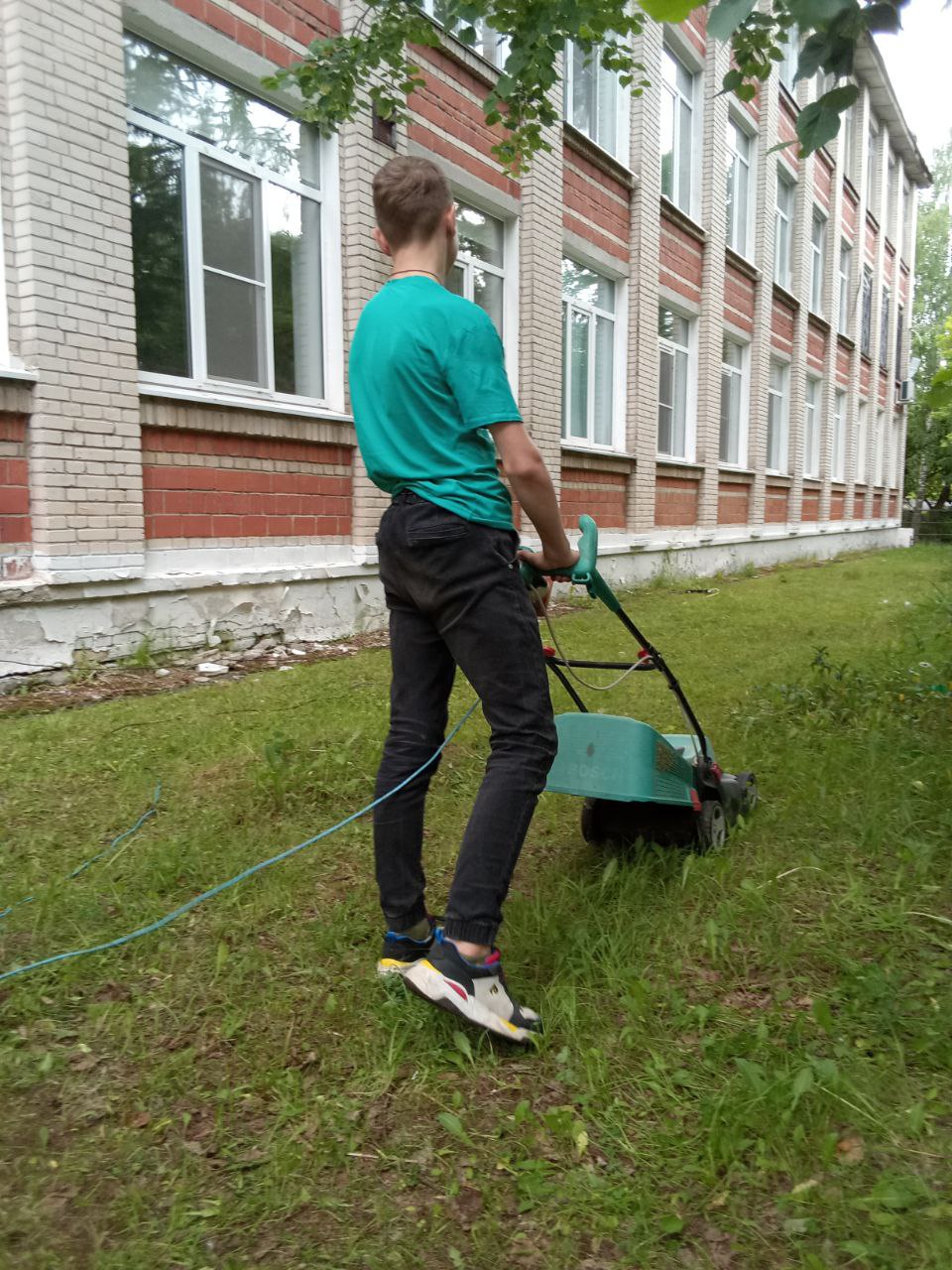 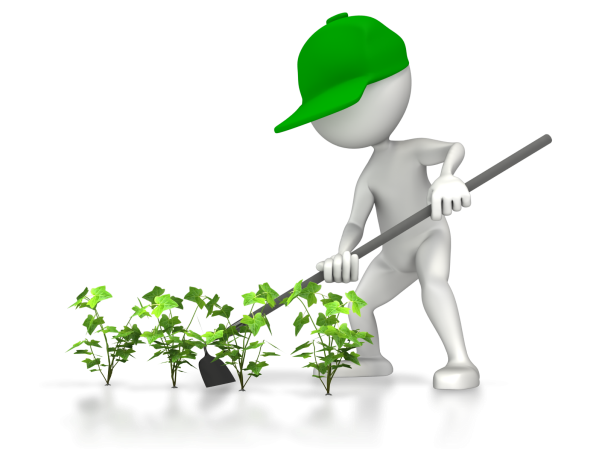 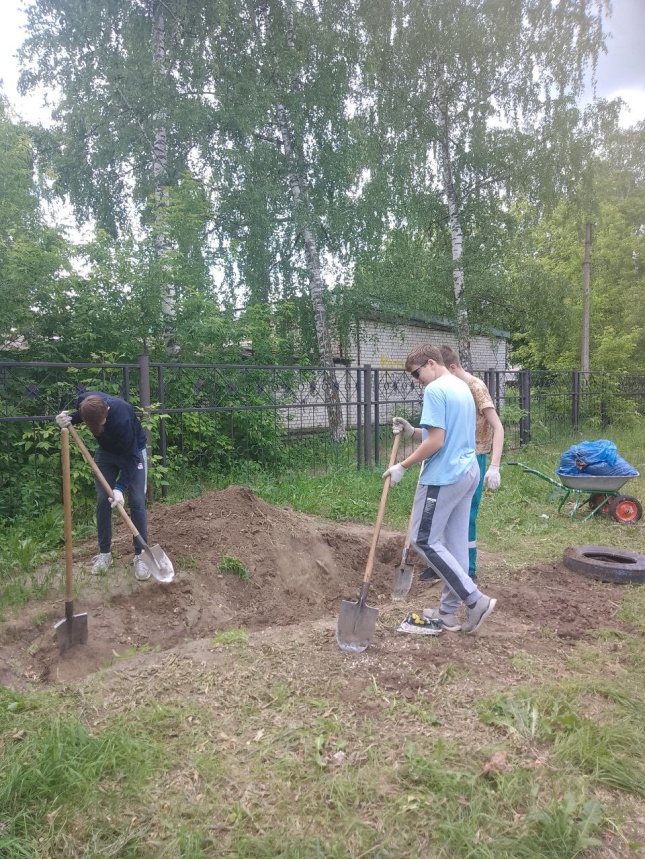 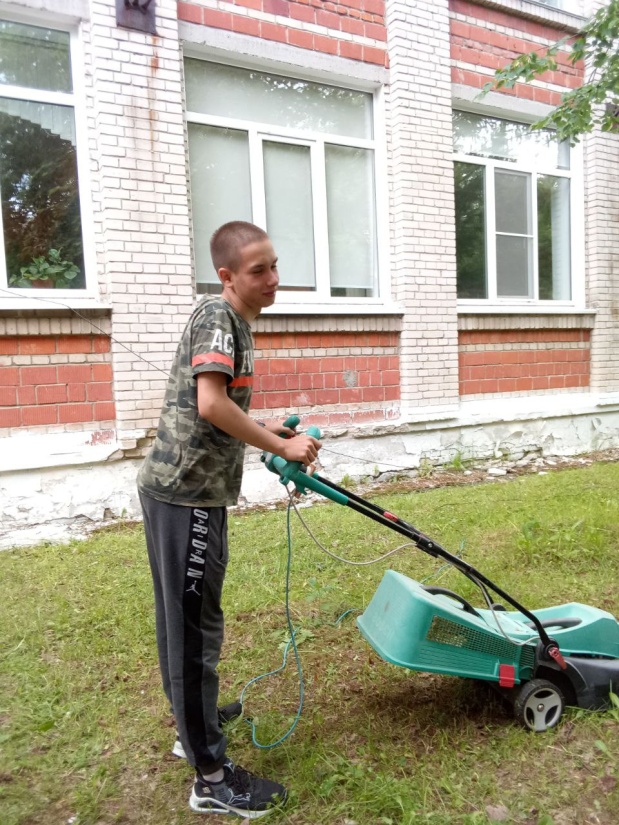 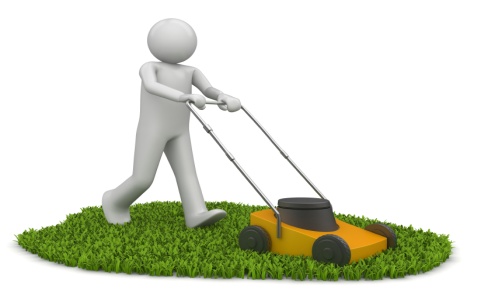 до
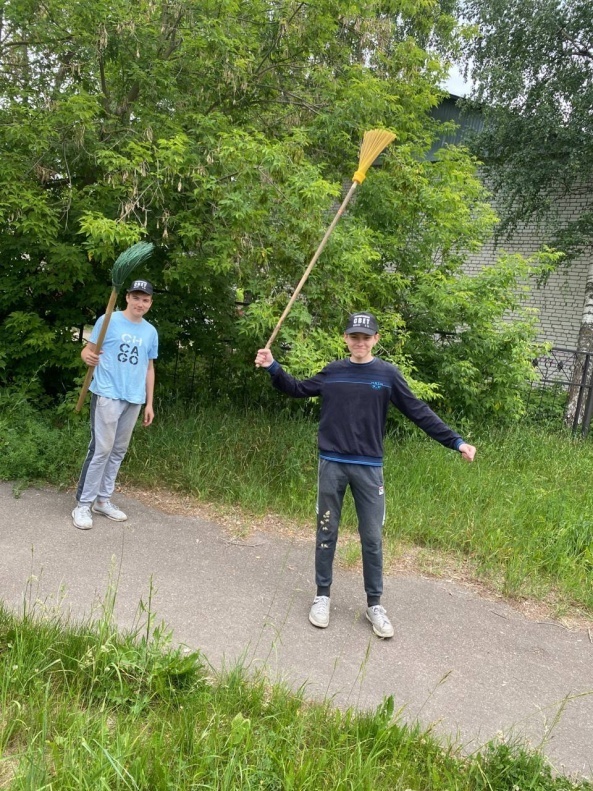 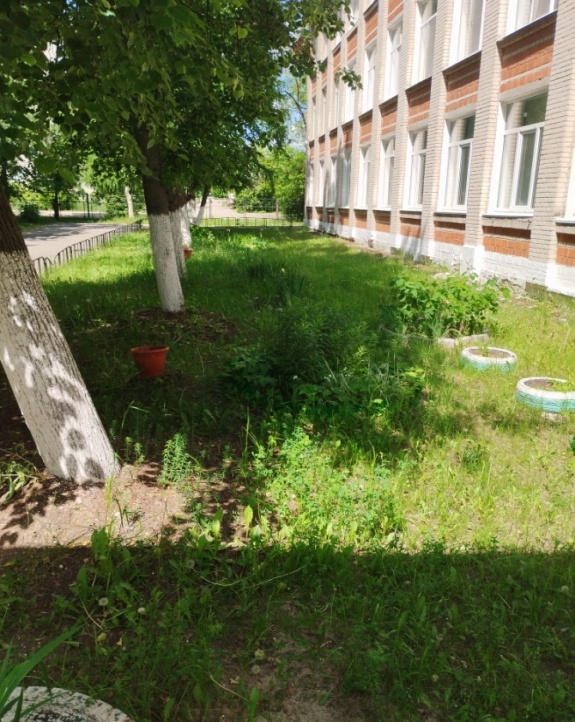 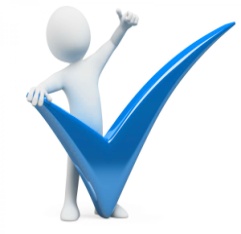 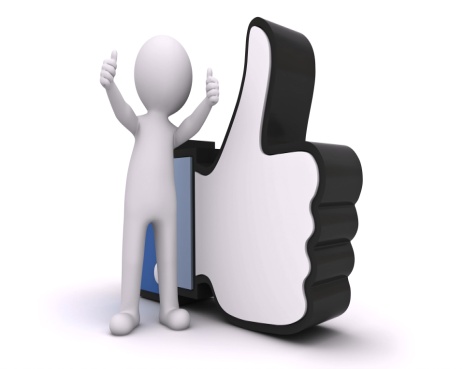 после
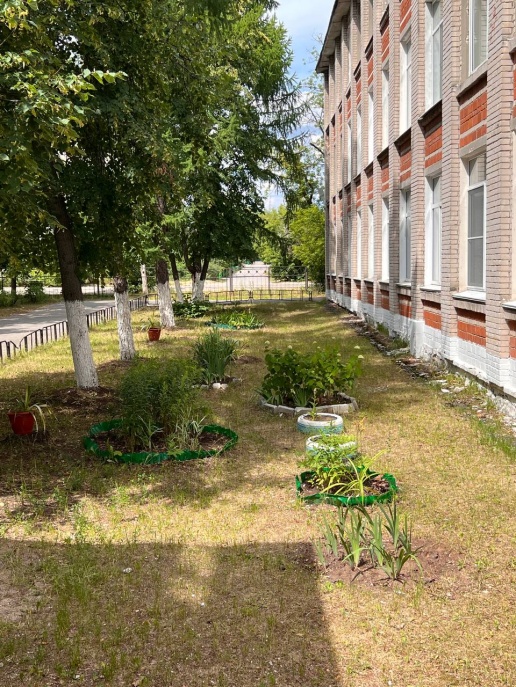 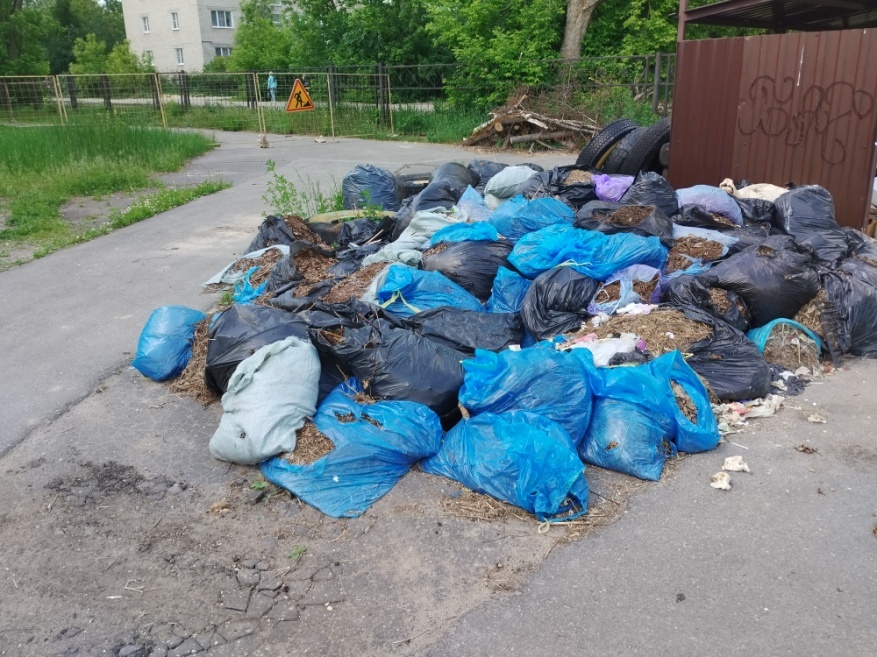 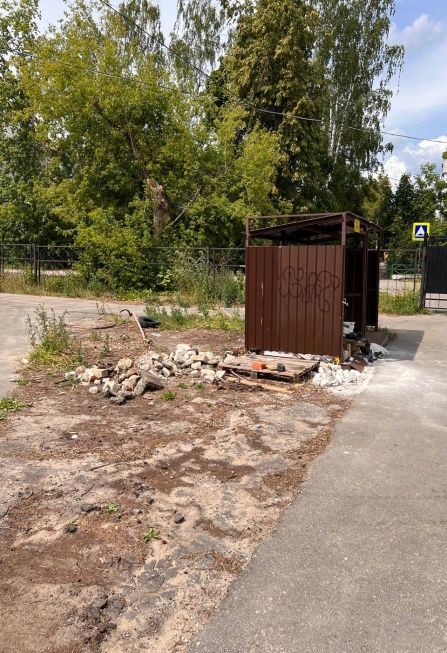 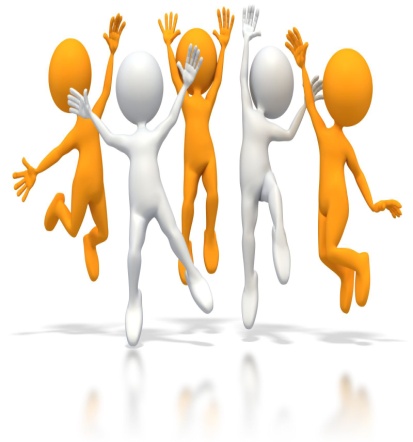 до
после
БЛАГОУСТРОЙСТВО ШКОЛЬНЫХ ПОМЕЩЕНИЙ
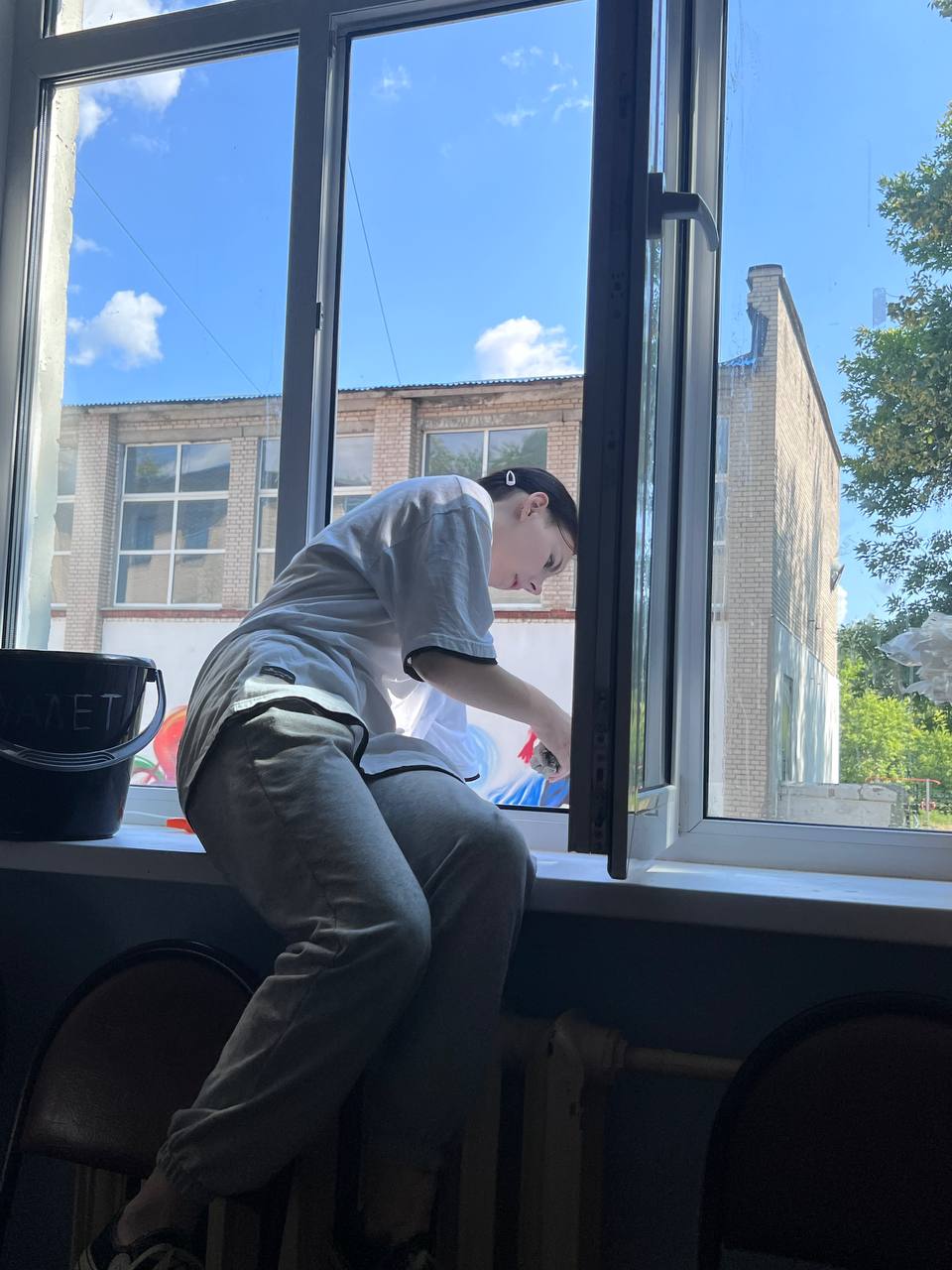 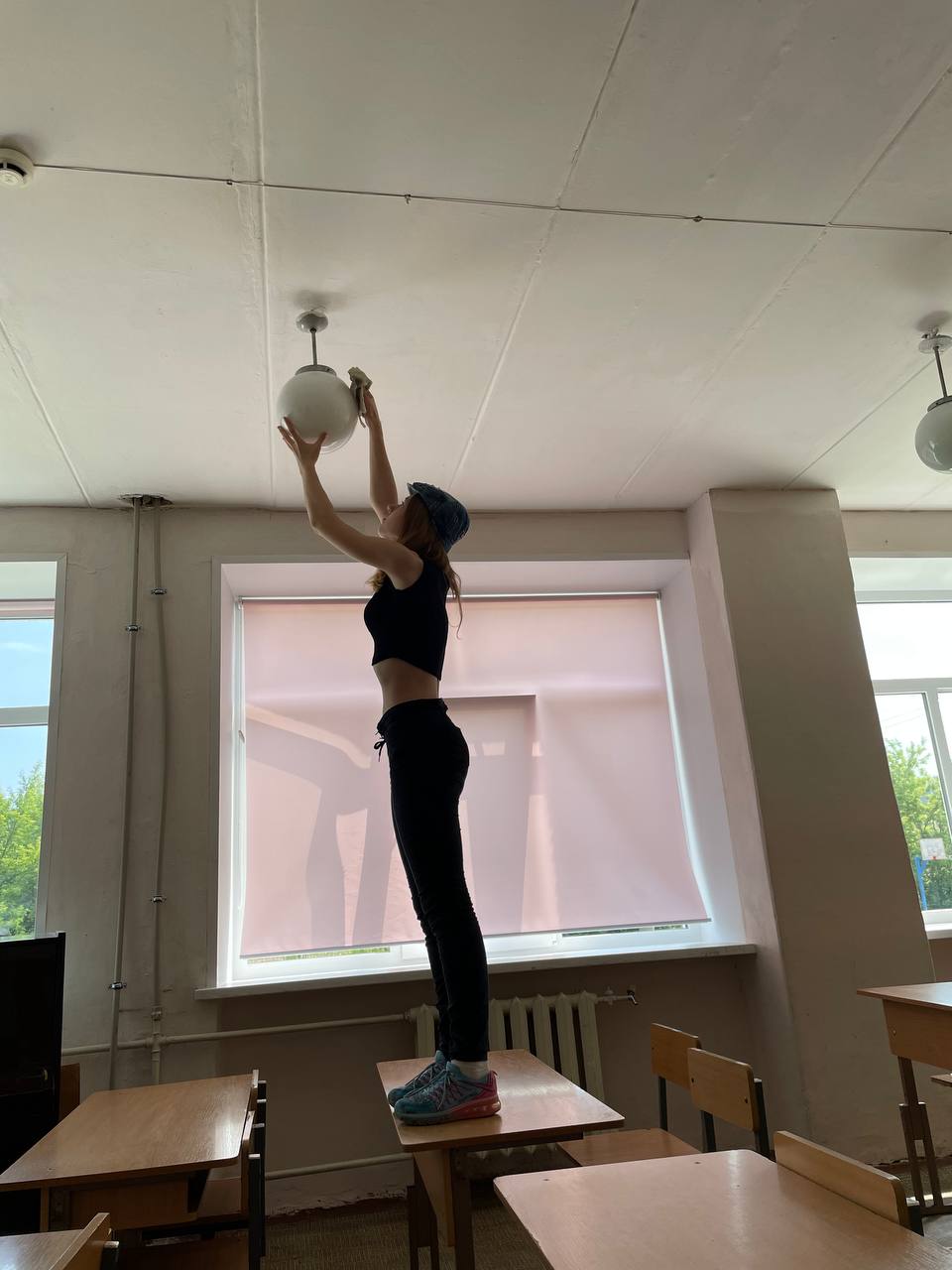 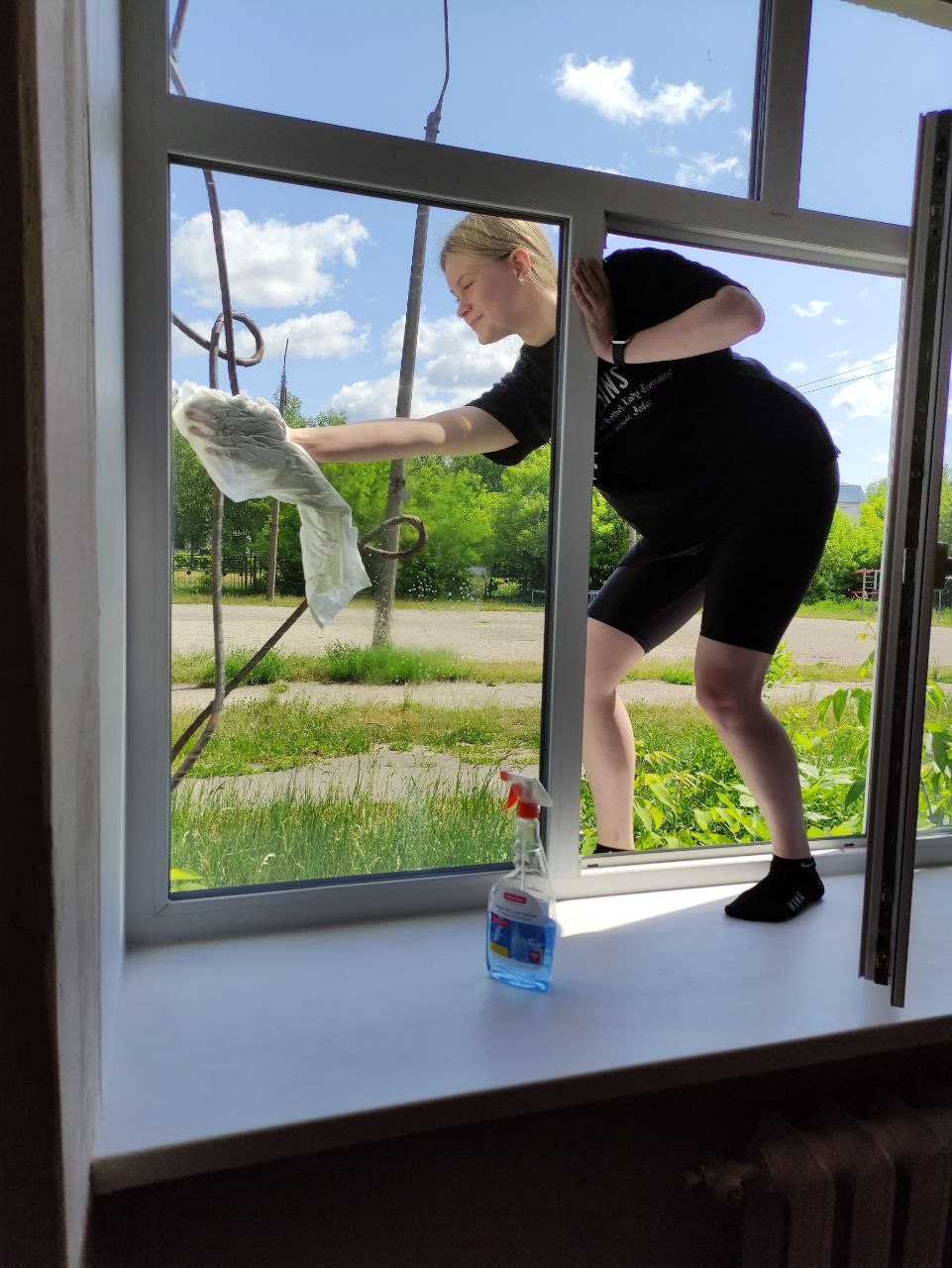 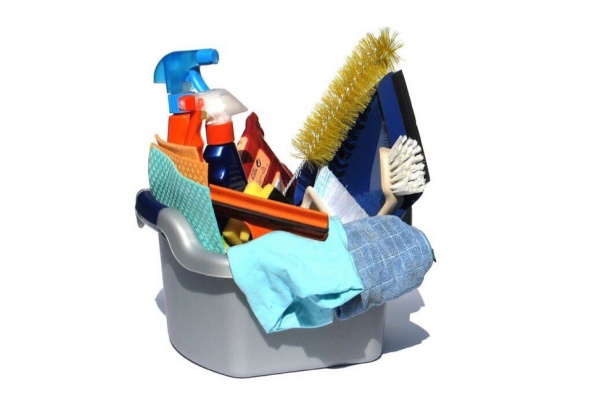 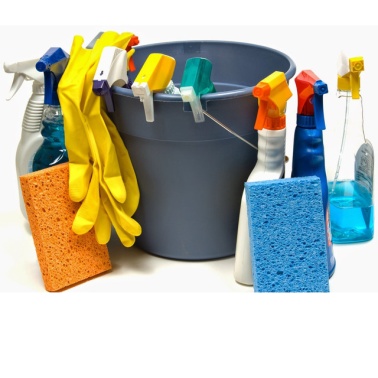 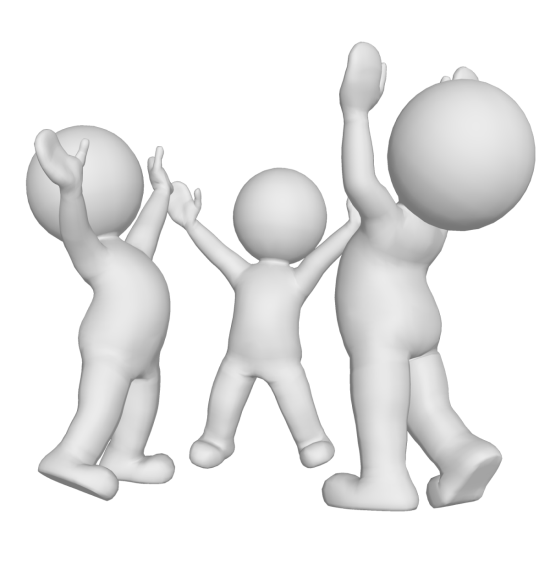 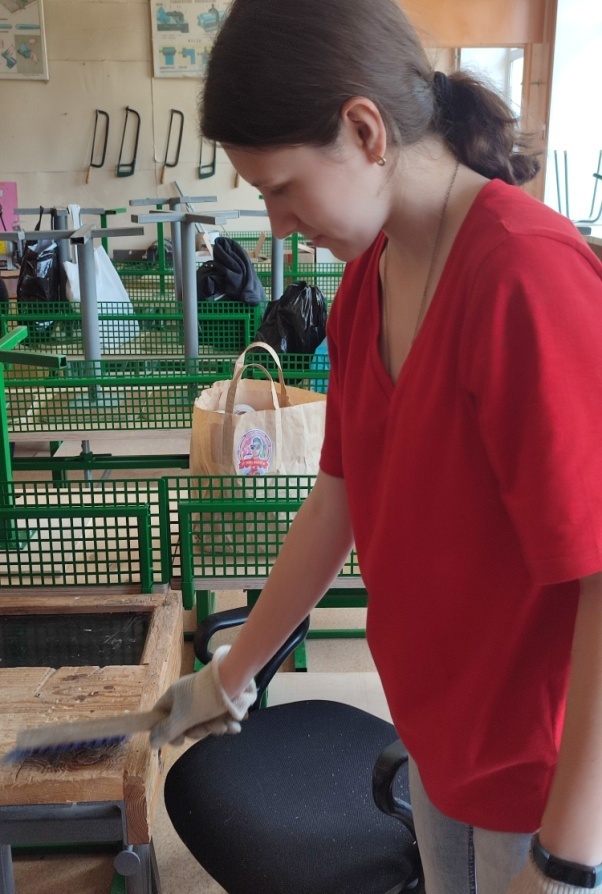 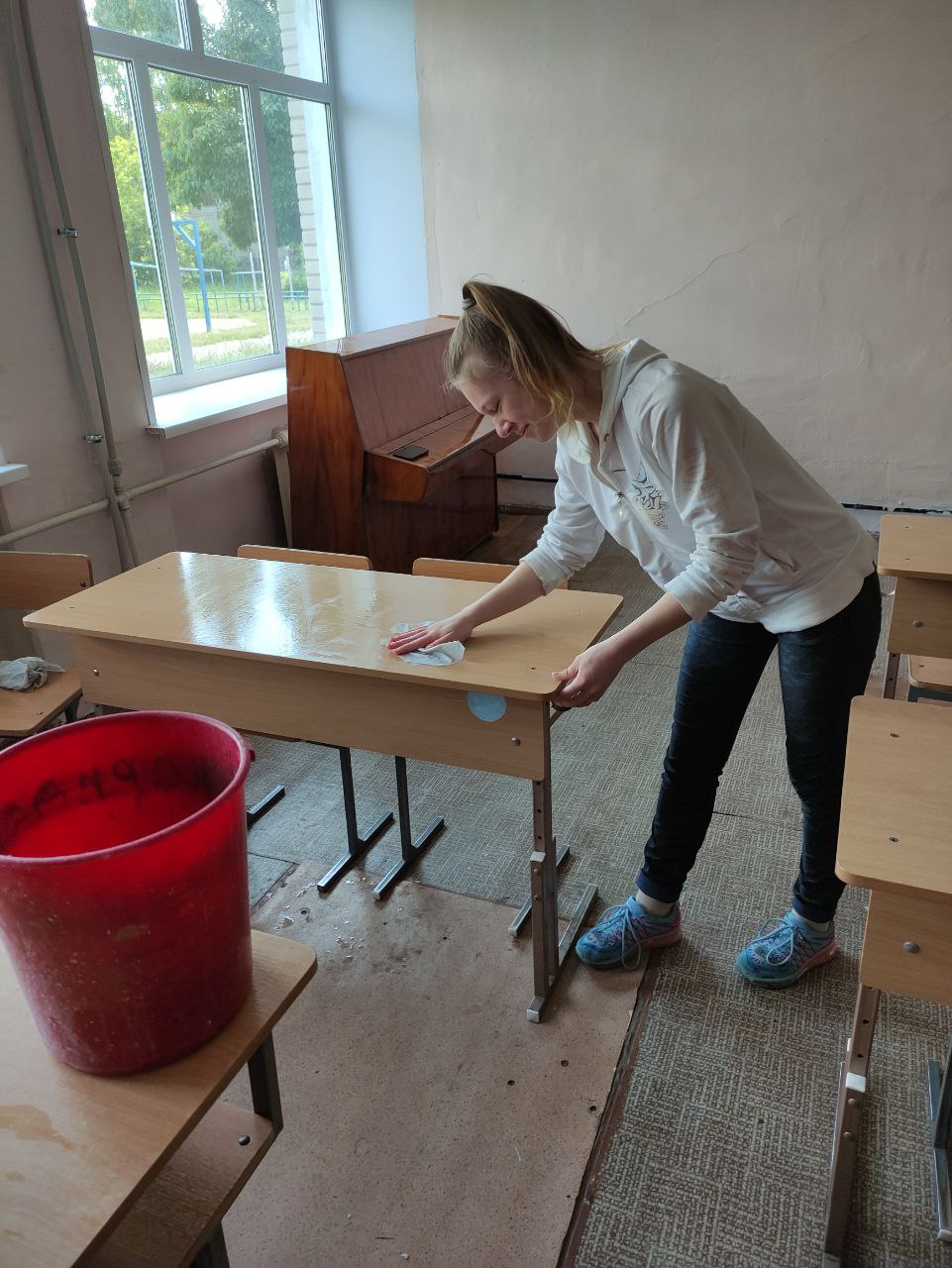 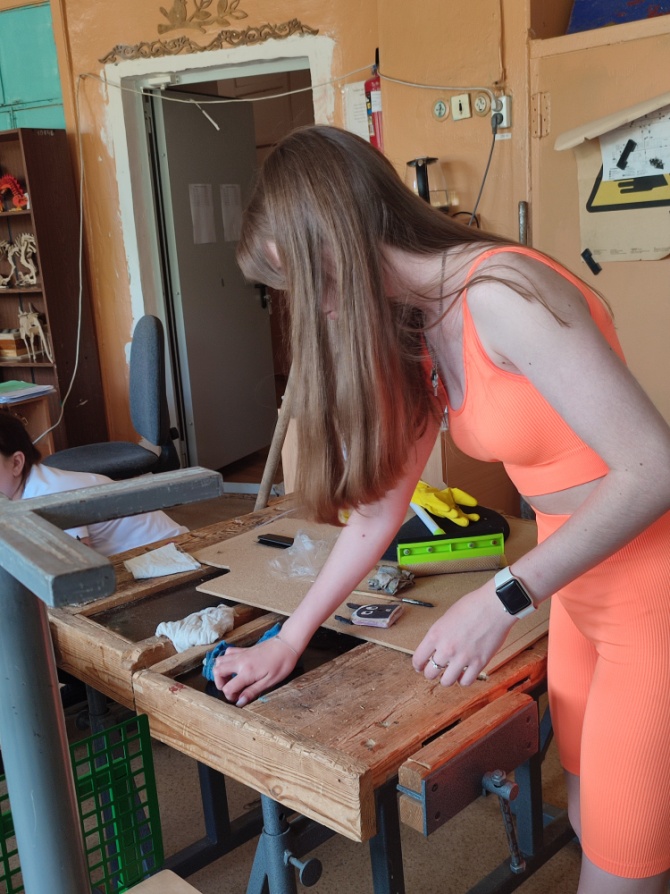 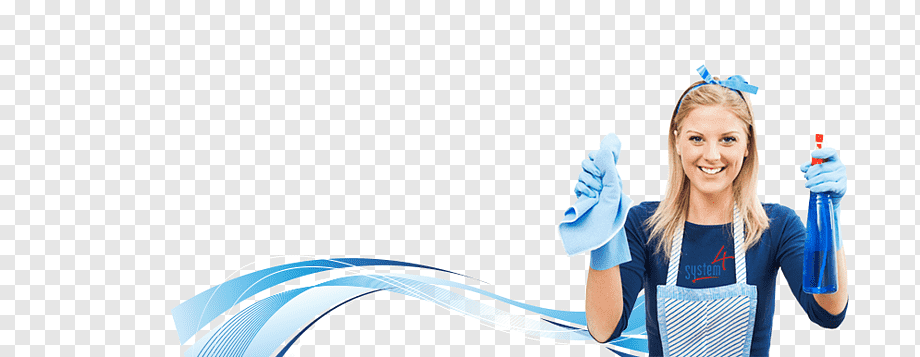 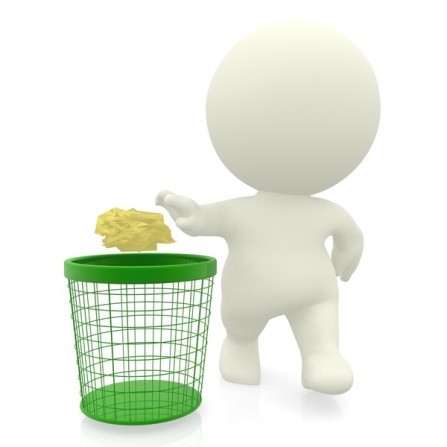 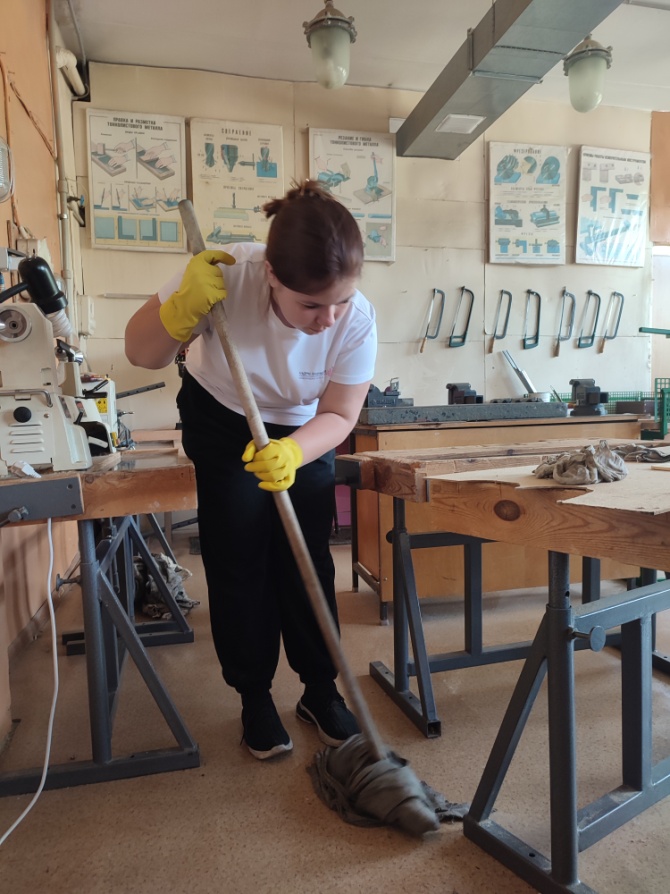 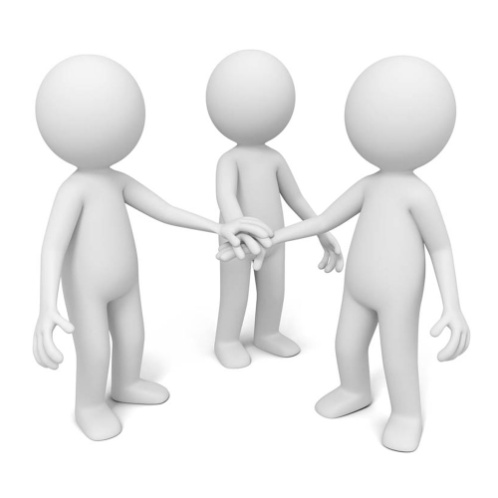 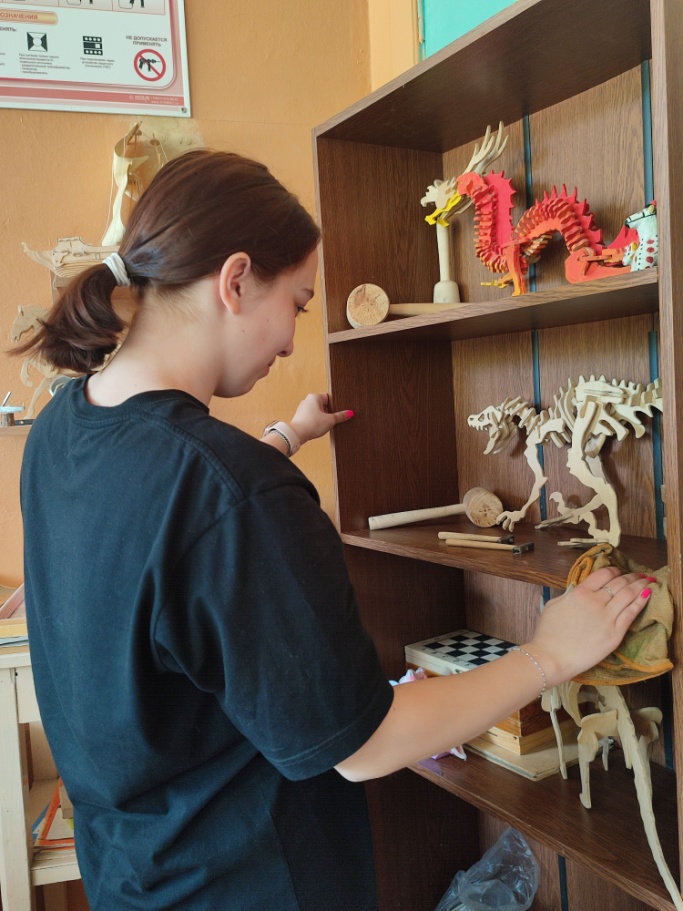 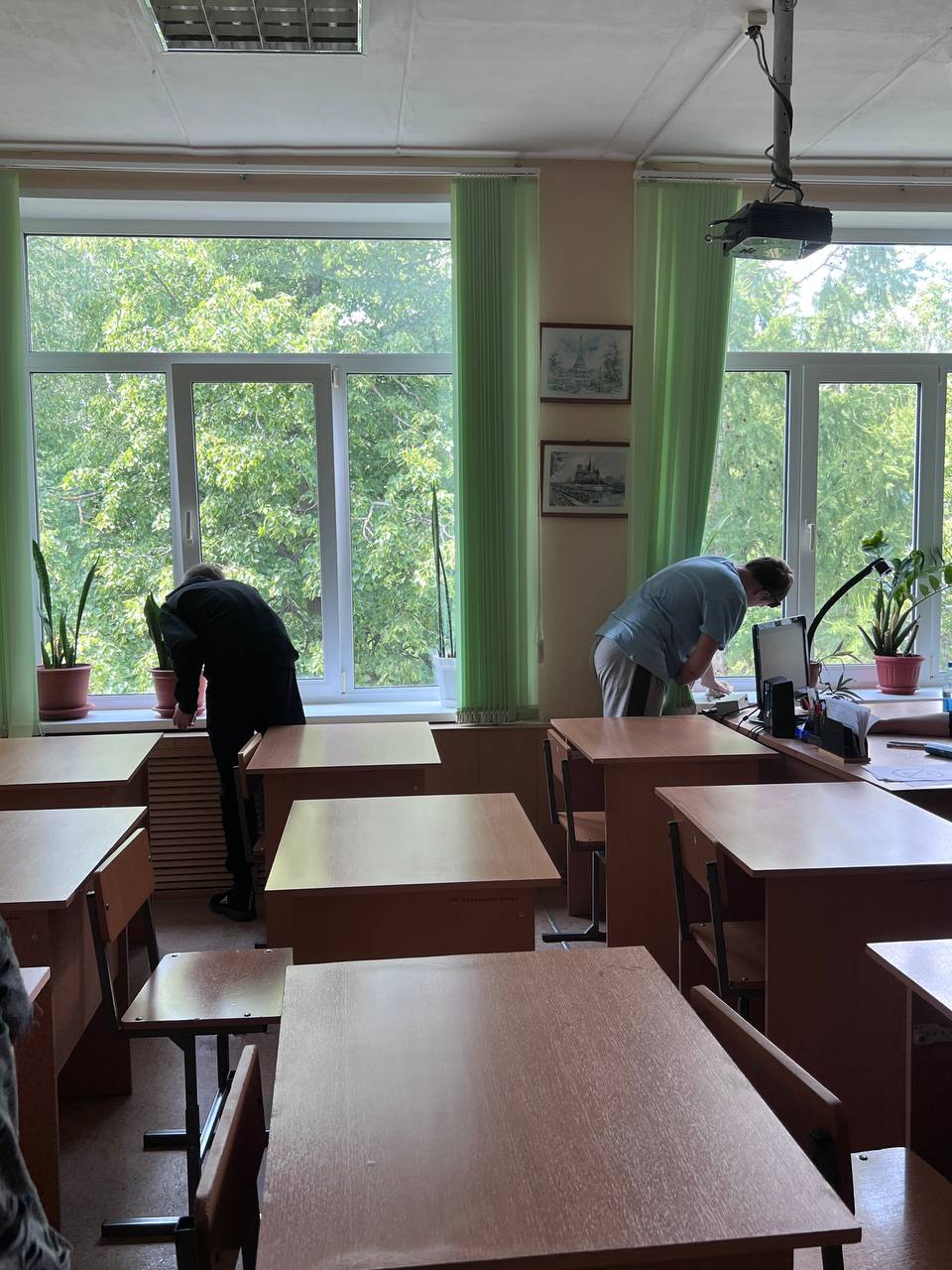 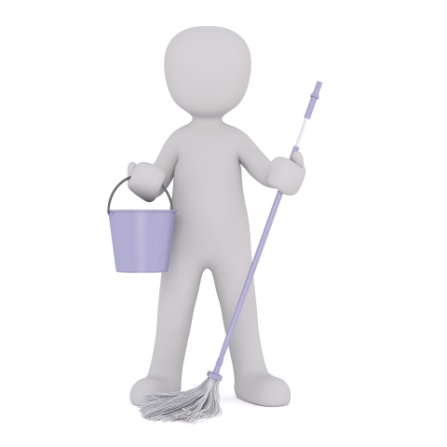 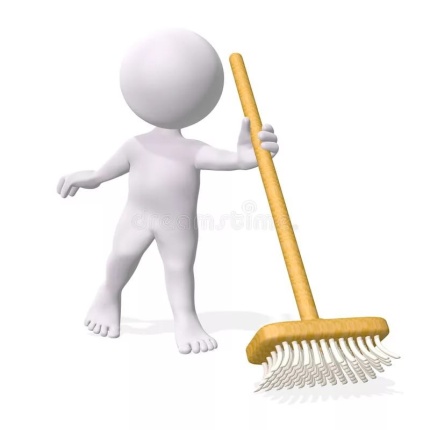 ПОМОЩЬ ЦЕНТРАЛЬНОЙ БИБЛИОТЕКЕ «ДОМ КНИГИ» В ОРГАНИЗАЦИИ ВЫСТАВКИ. УЧАСТИЕ В ИСТОРИЧЕСКОМ КВИЗЕ.
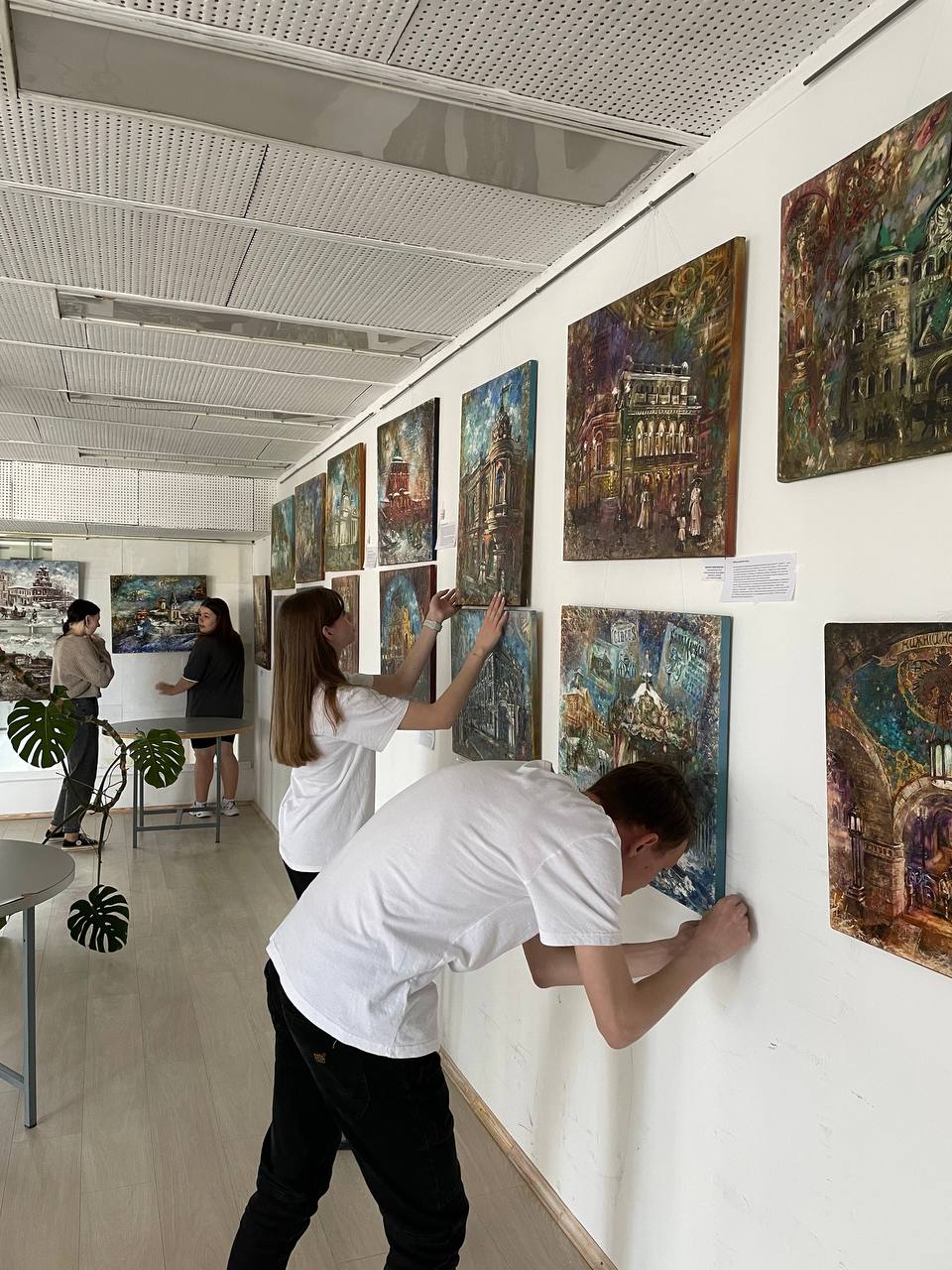 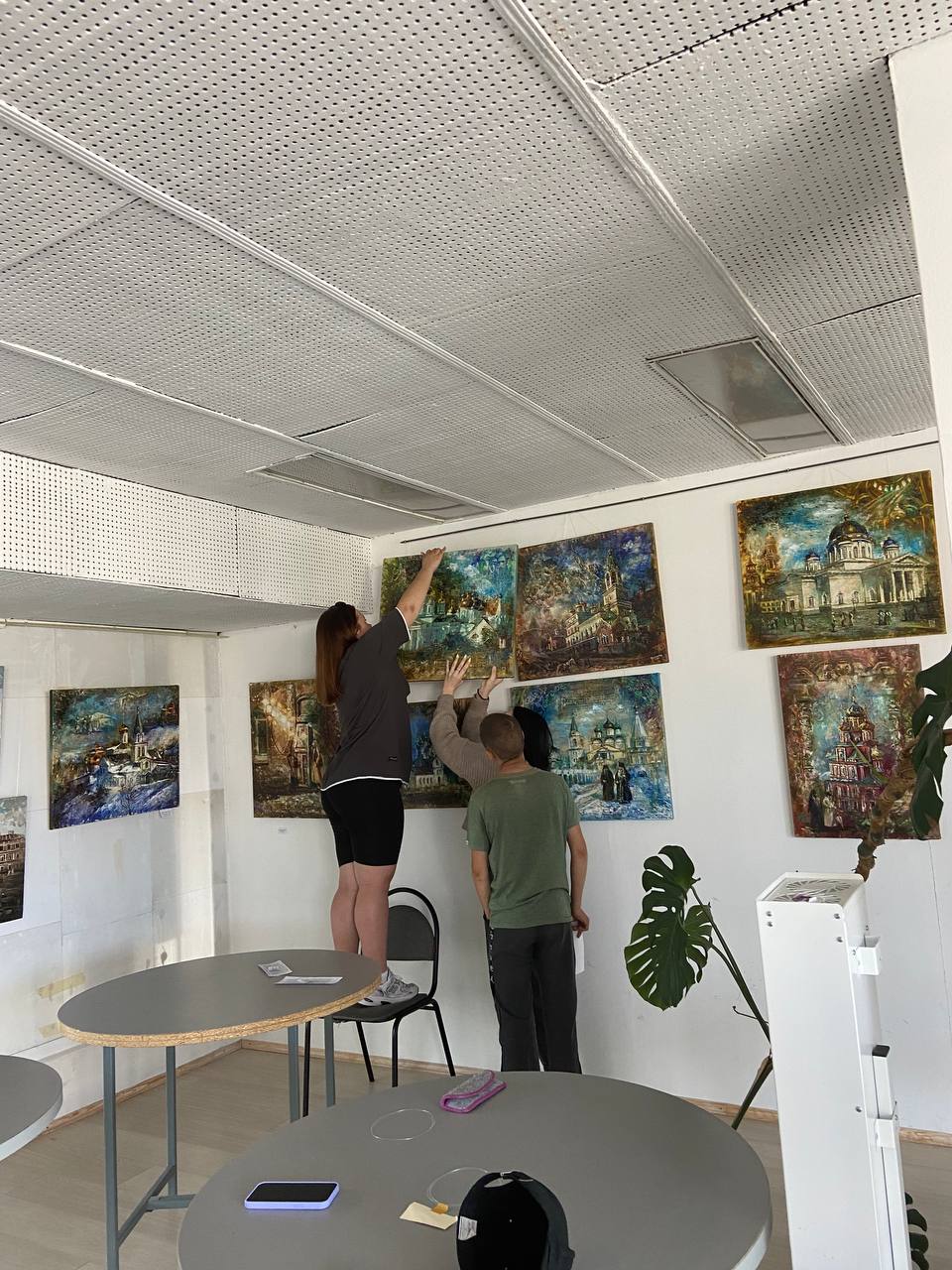 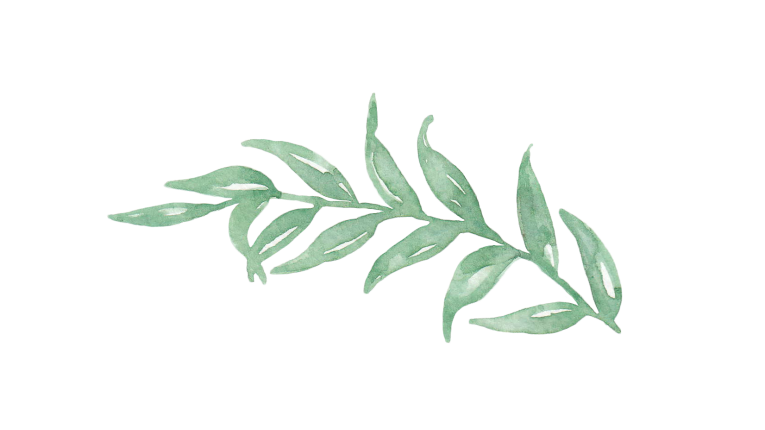 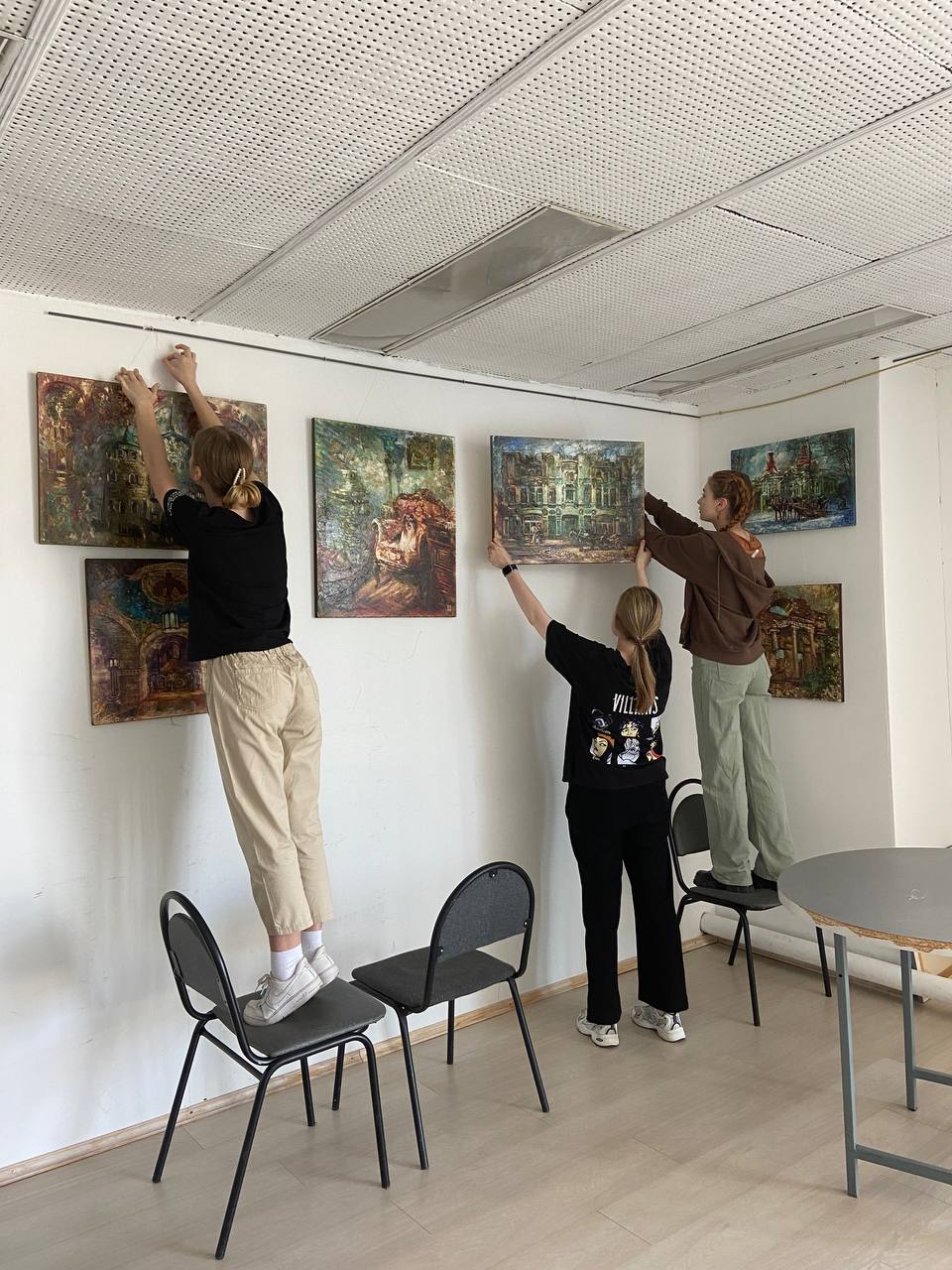 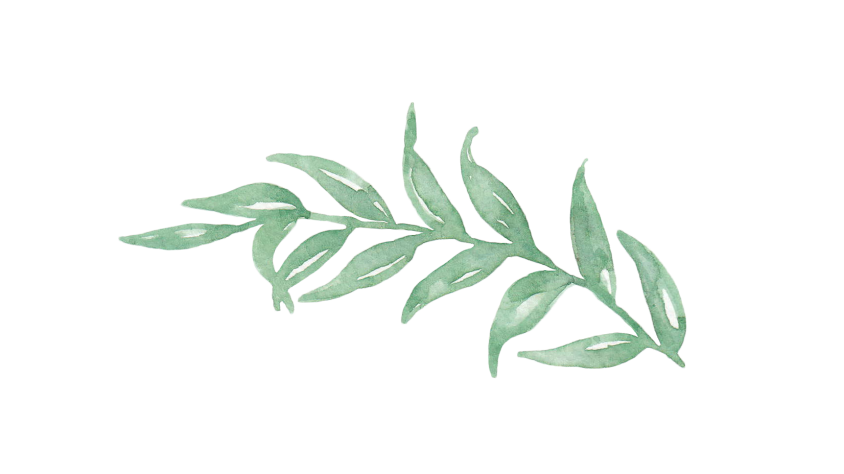 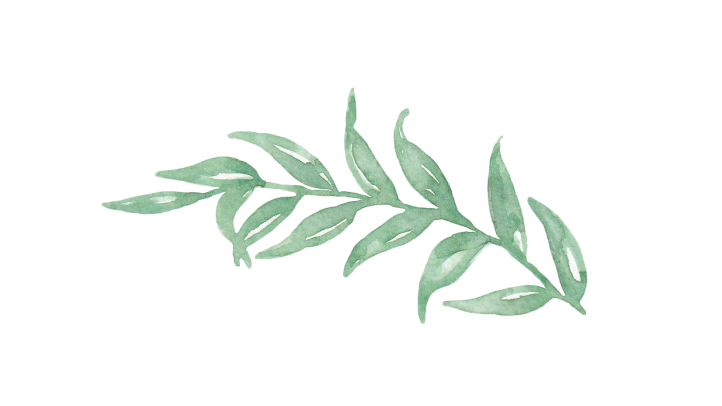 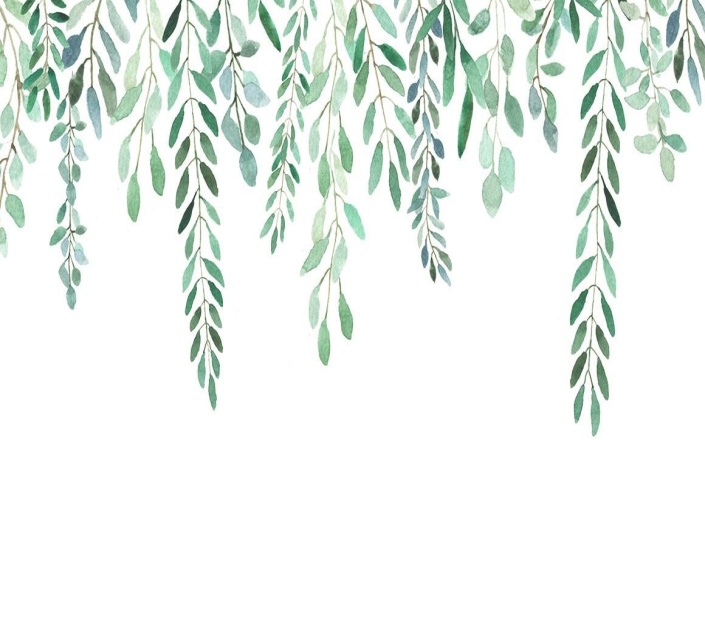 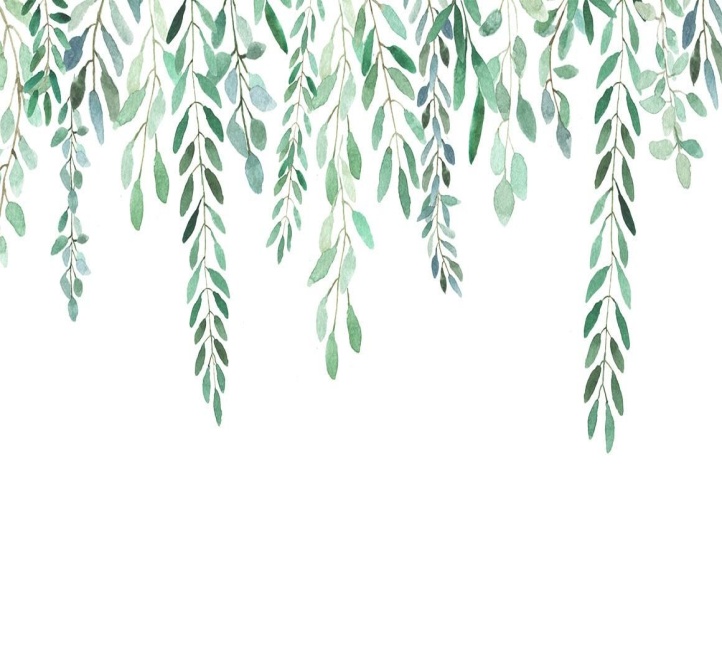 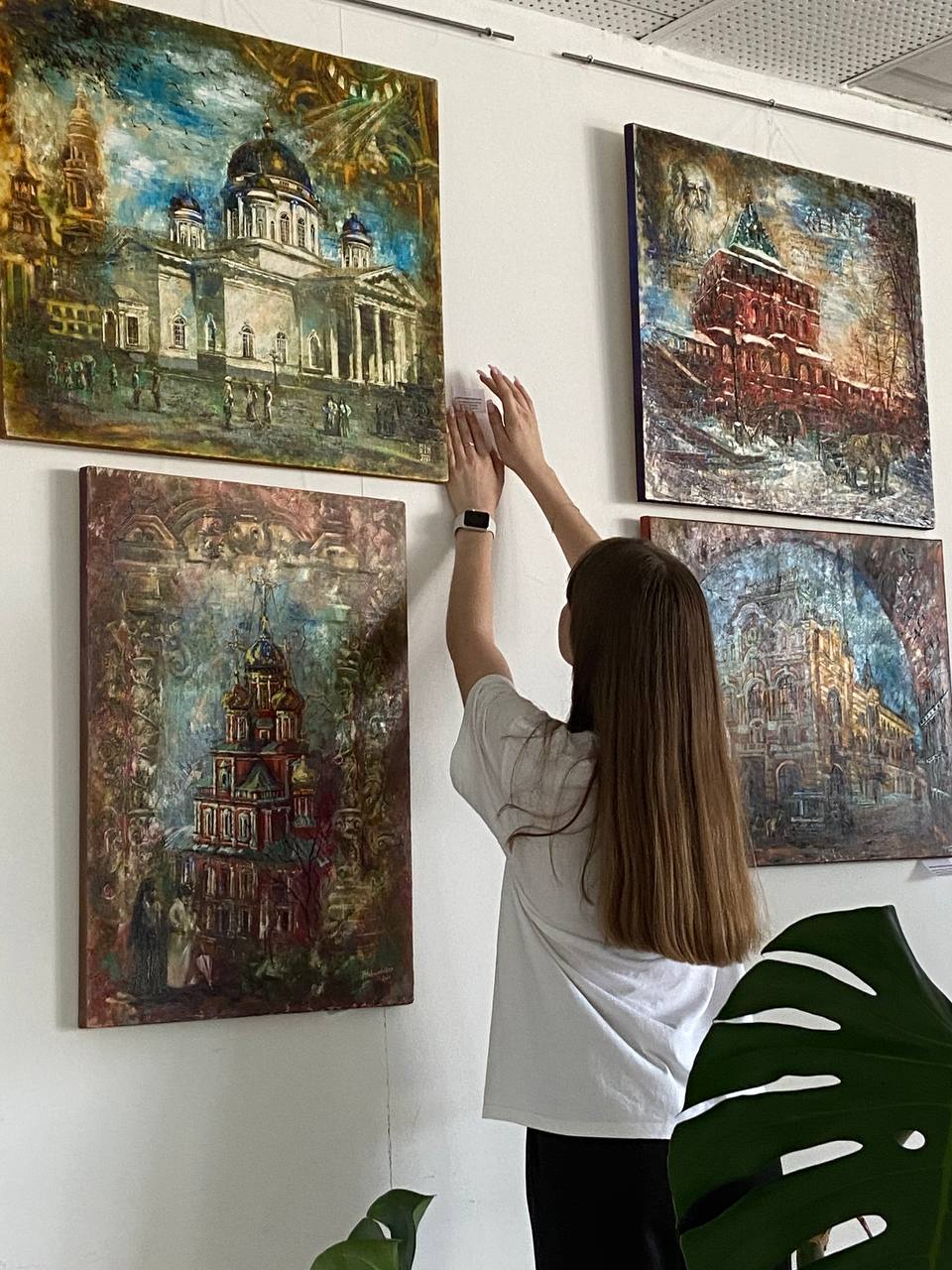 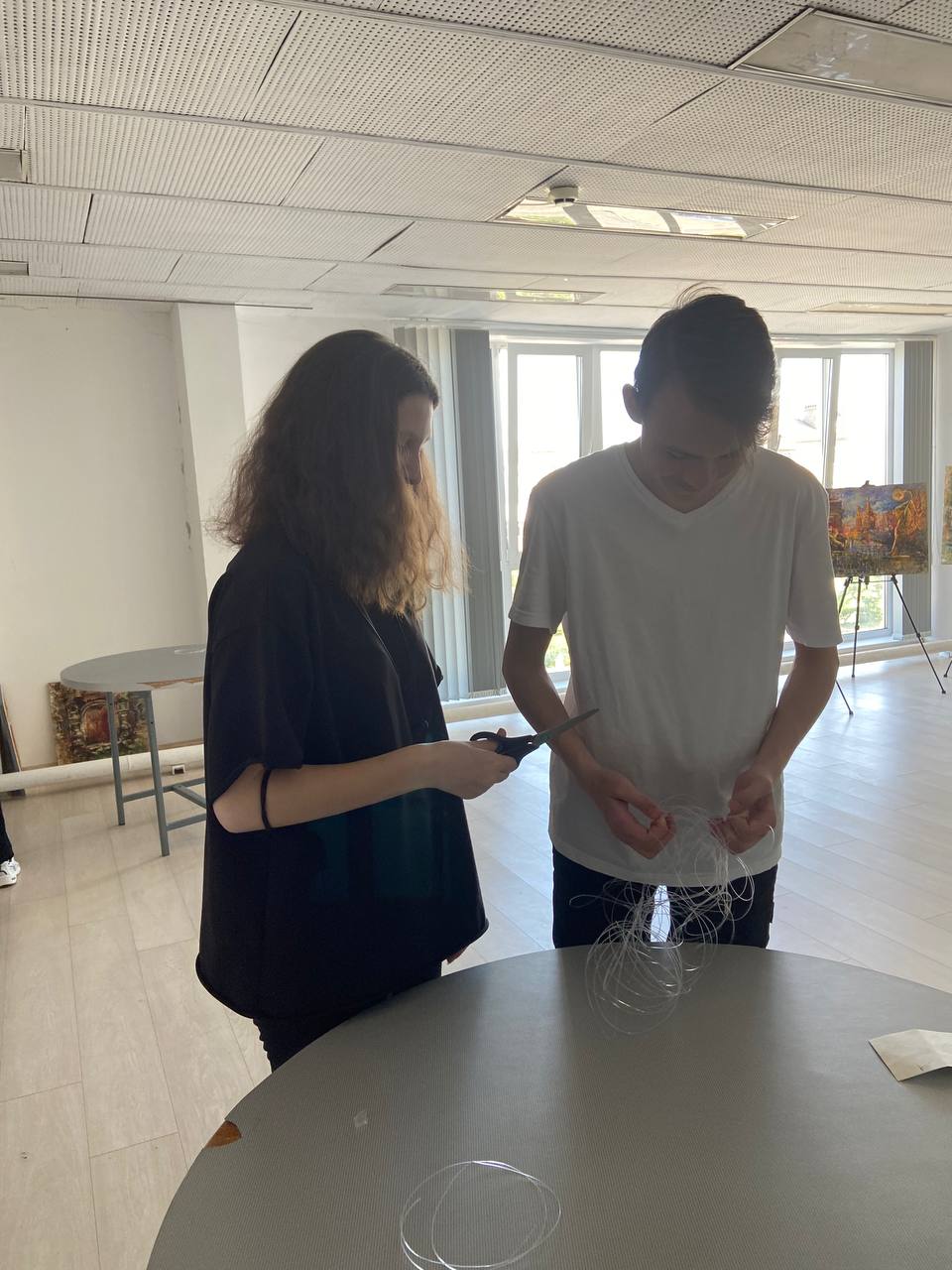 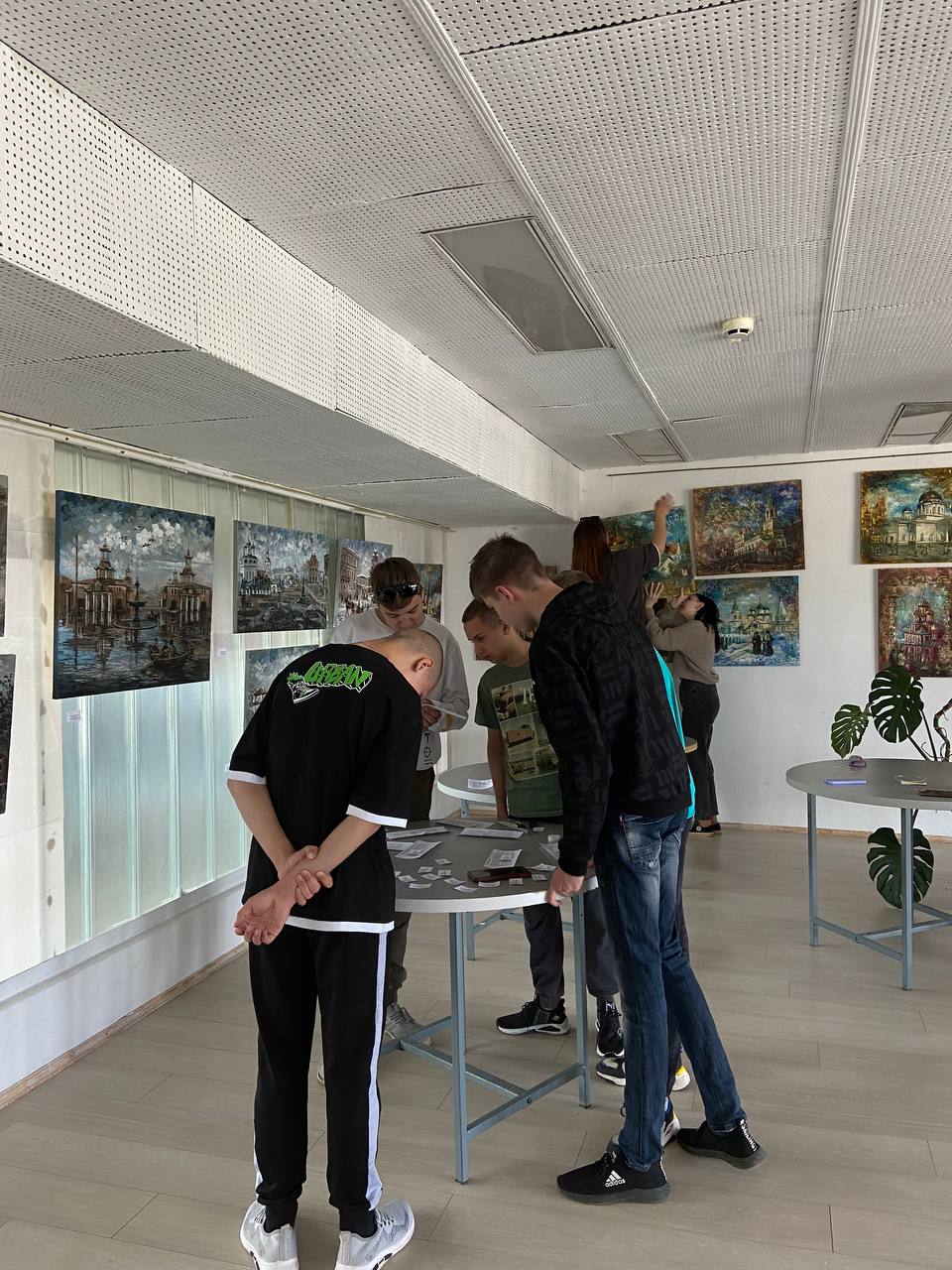 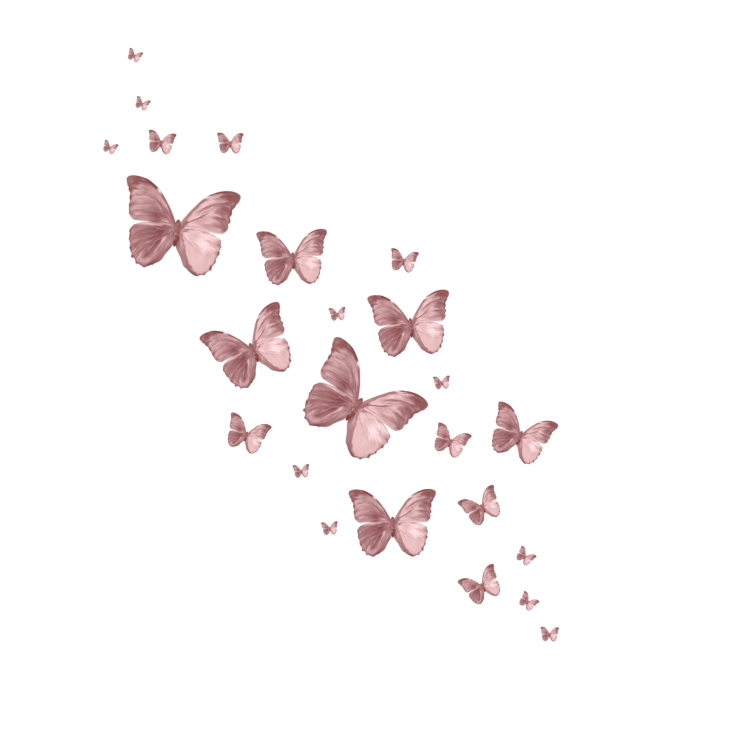 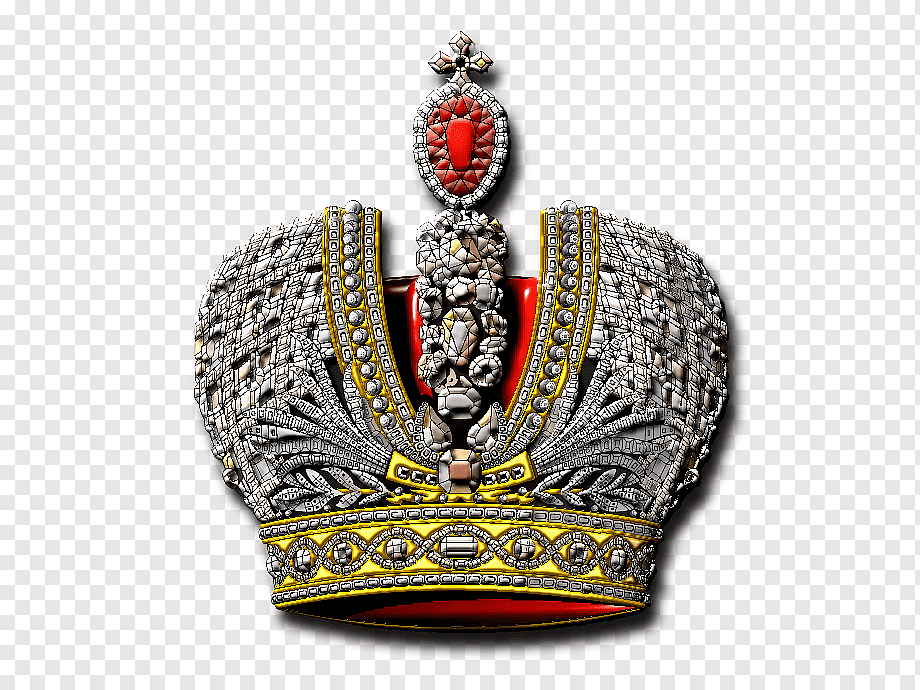 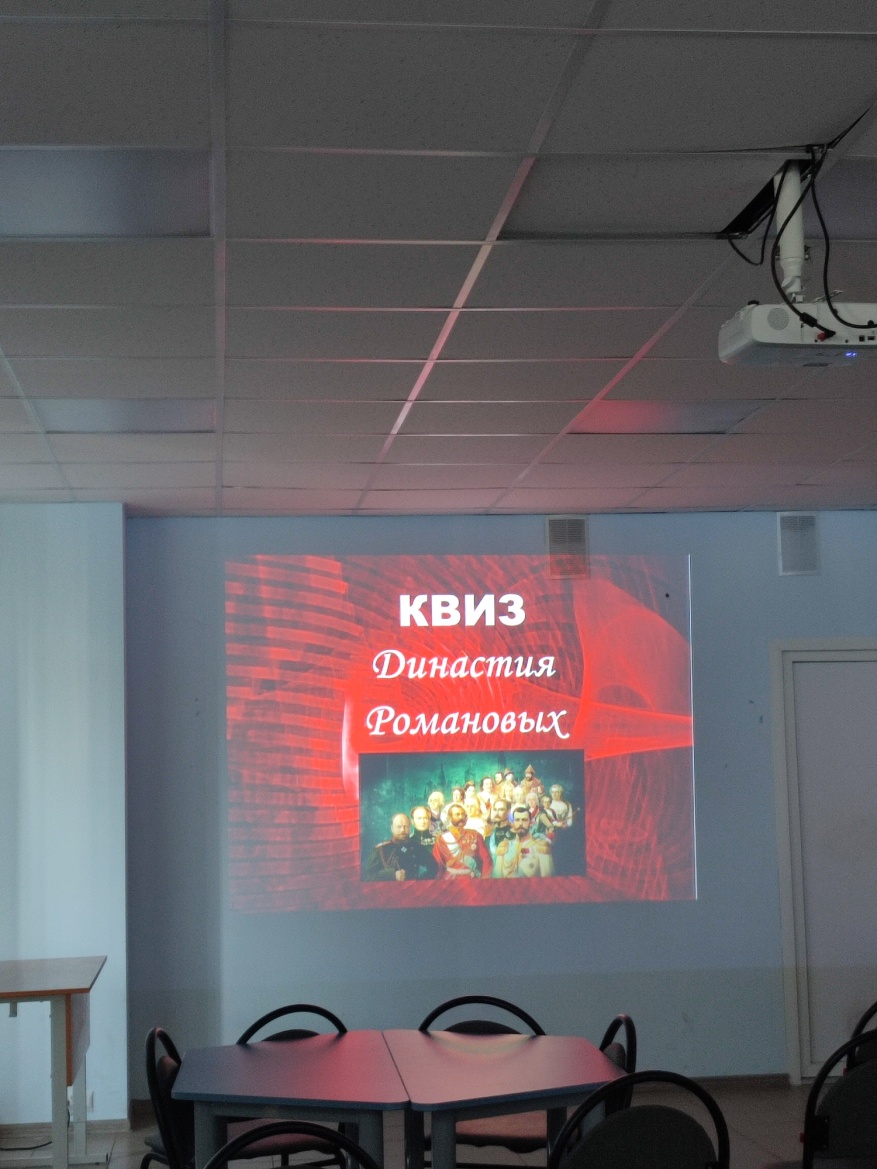 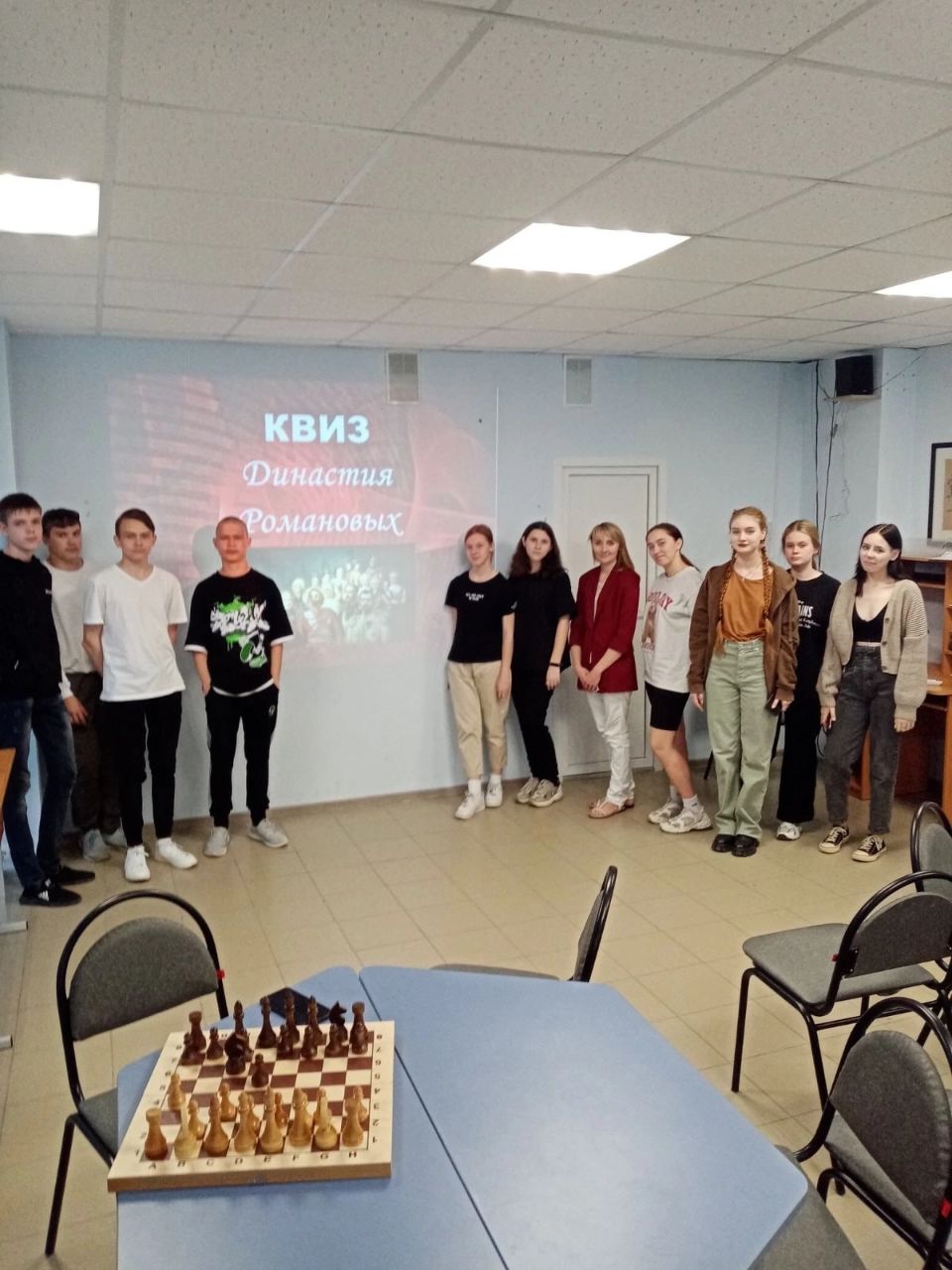 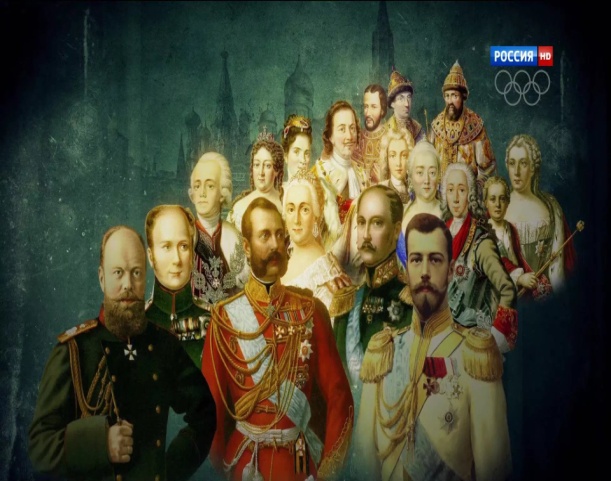 ПОСЕЩЕНИЕ ВЫСТАВКИ
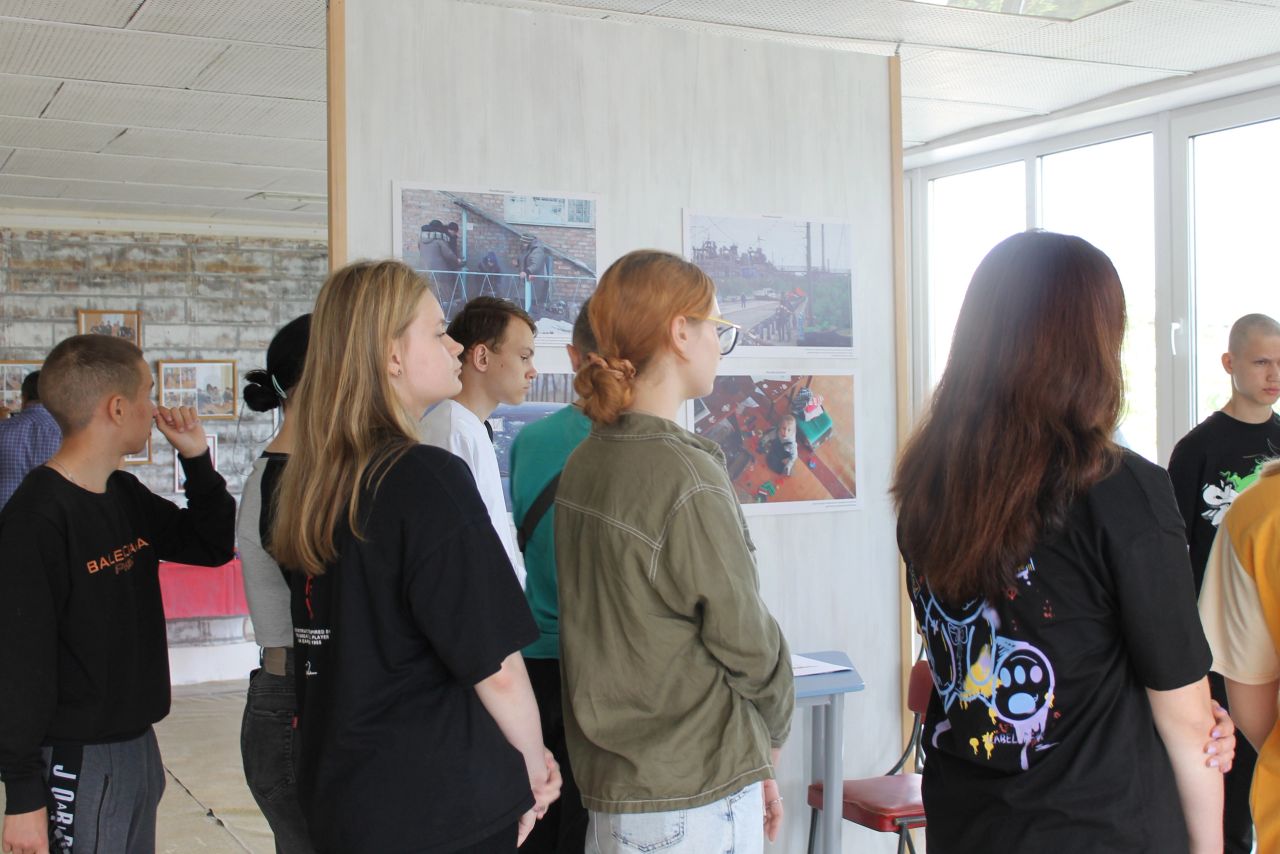 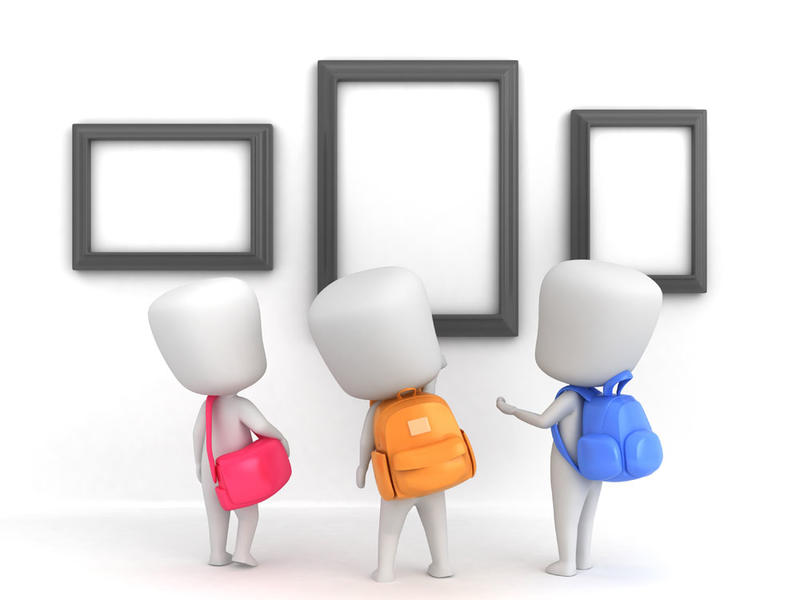 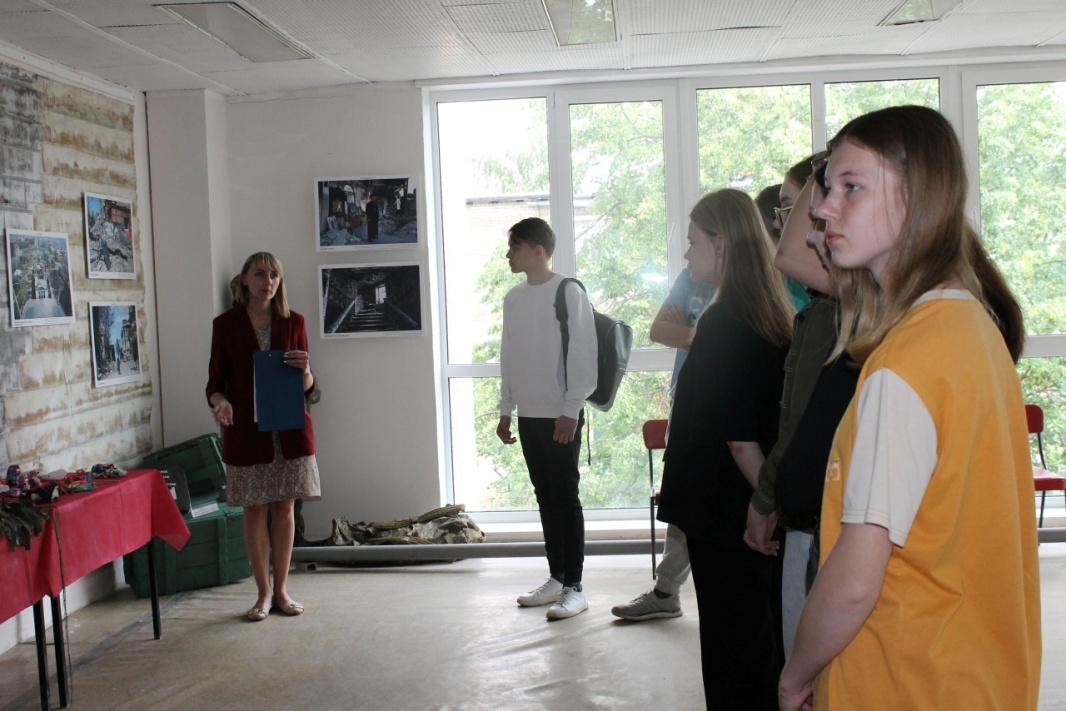 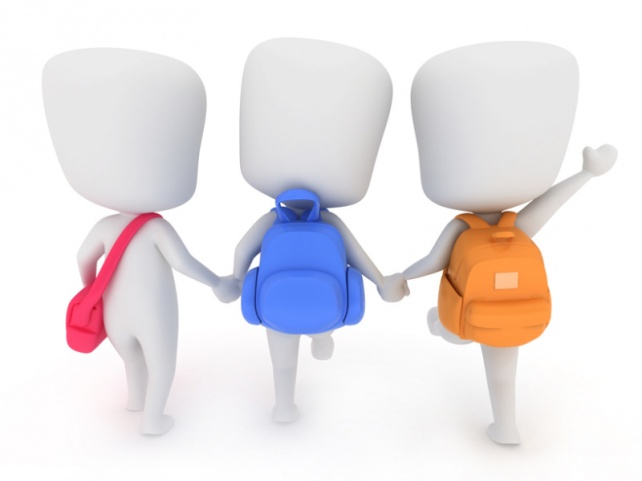 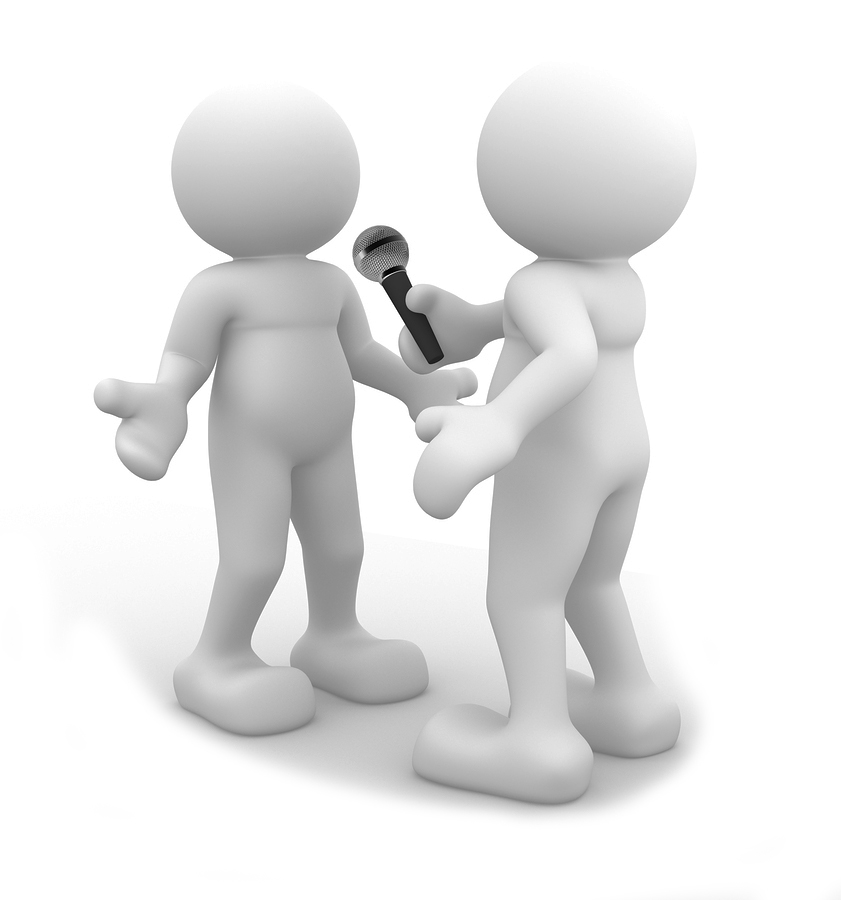 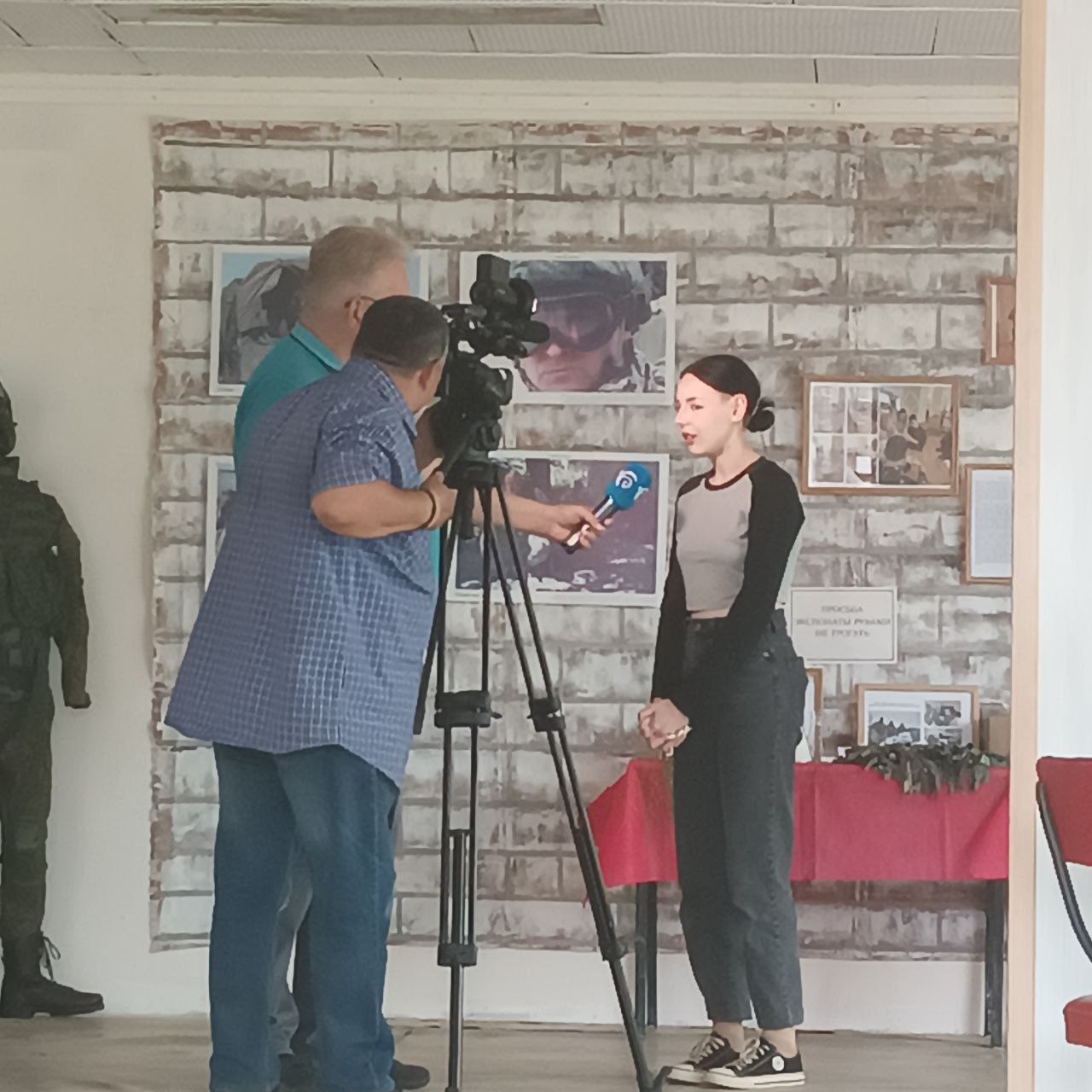 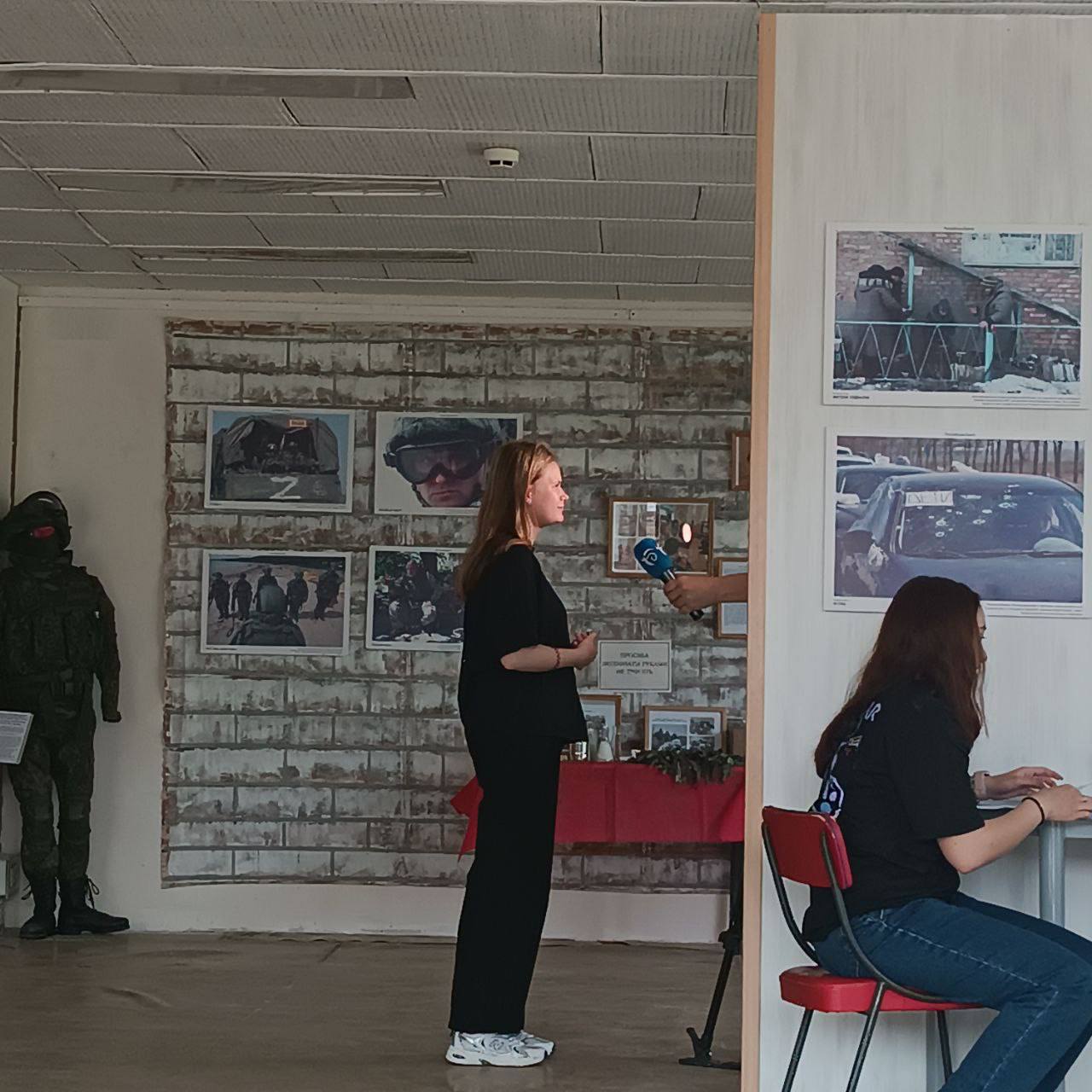 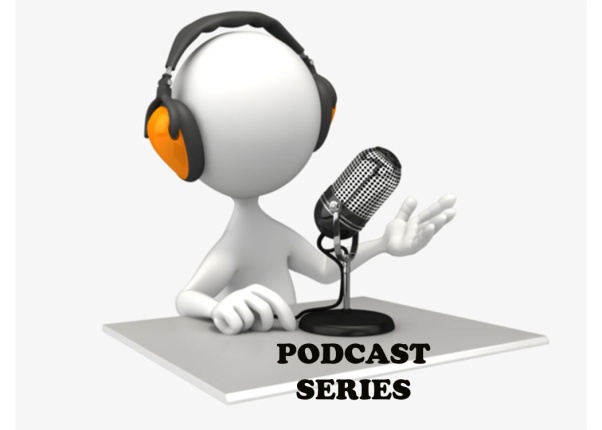 «ПИСЬМО СОЛДАТУ»
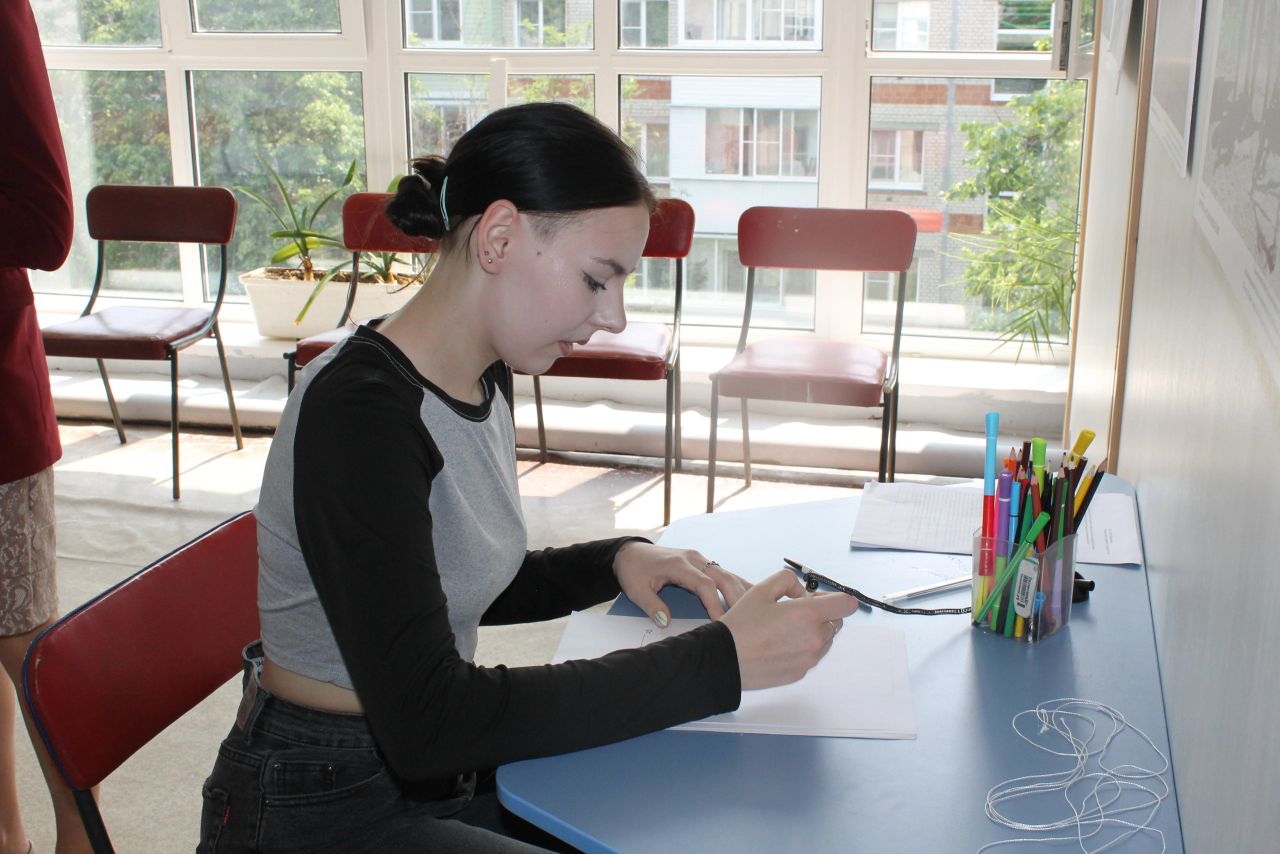 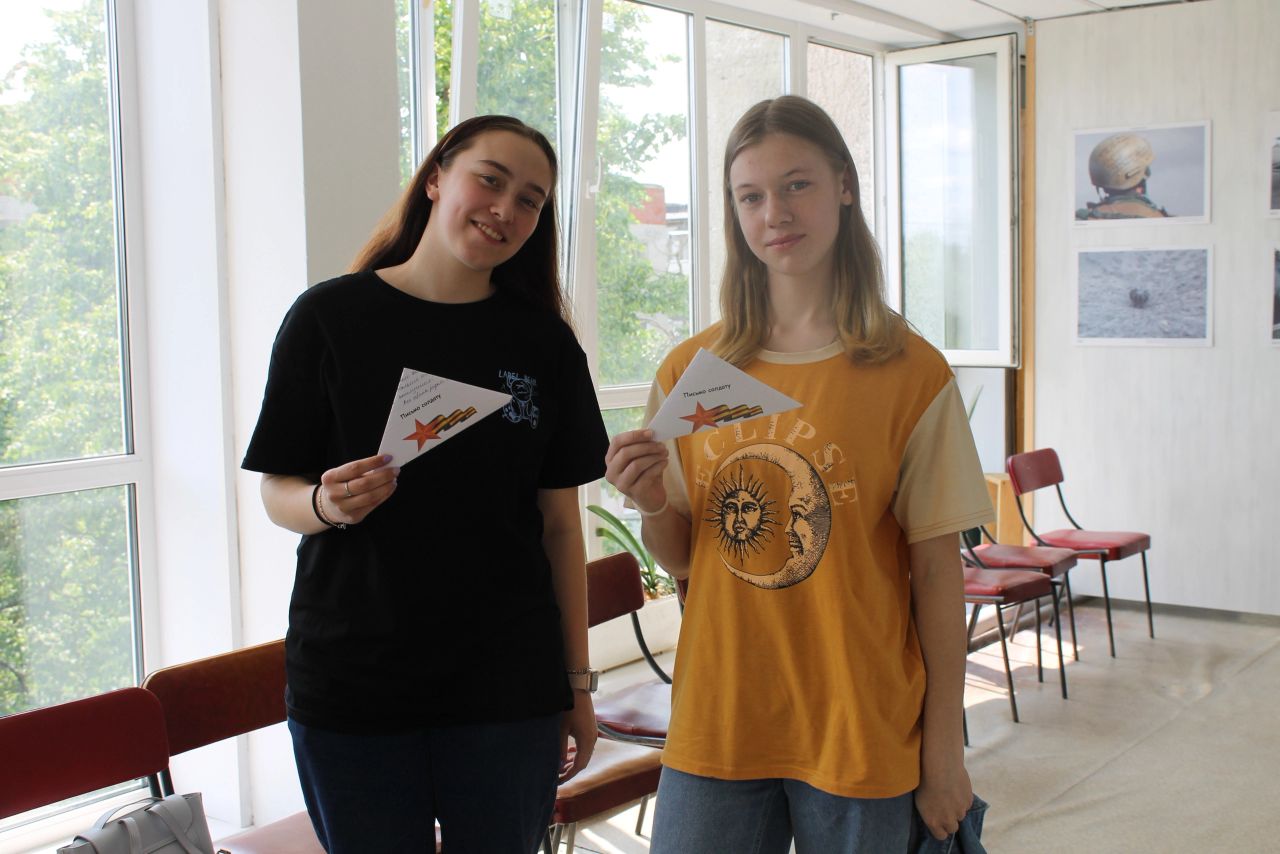 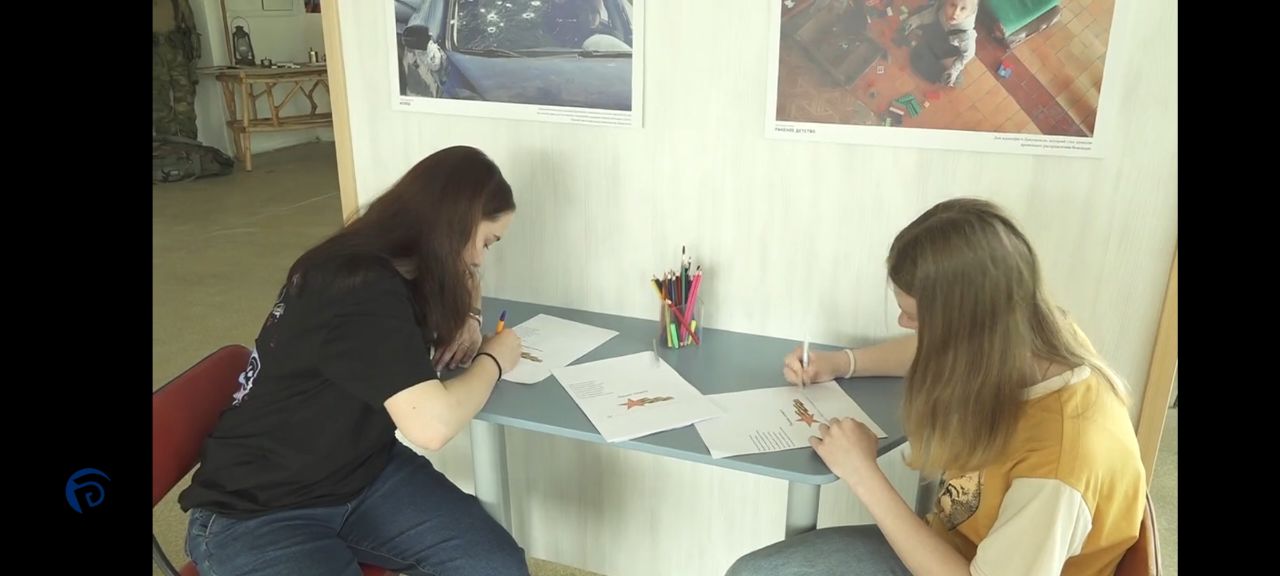 Экспозиция о СВО открылась в Дзержинском Доме книги
https://dzertv.ru/?p=129758
ВЫСТАВКА ПОЖАРНОЙ ТЕХНИКИ
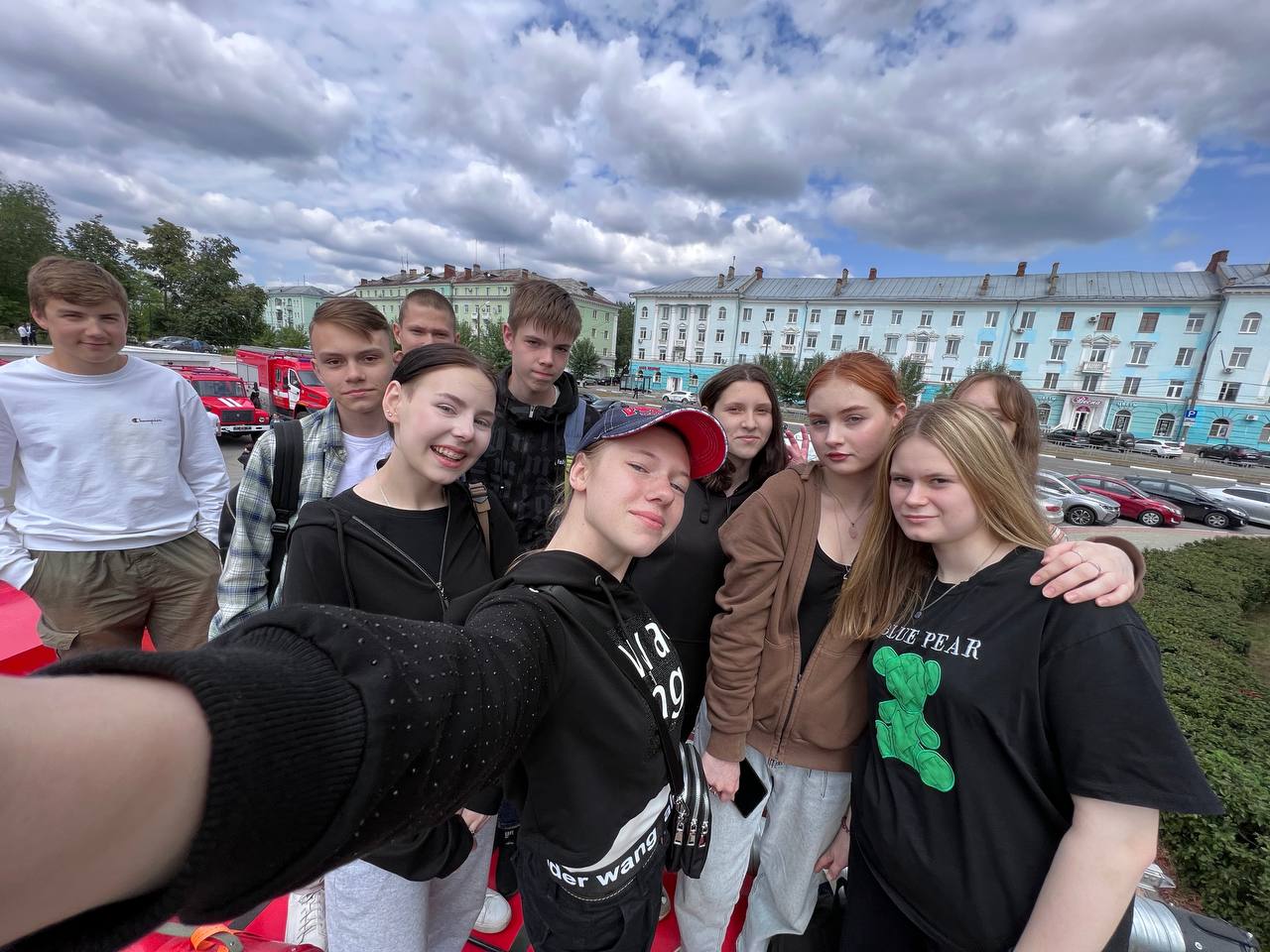 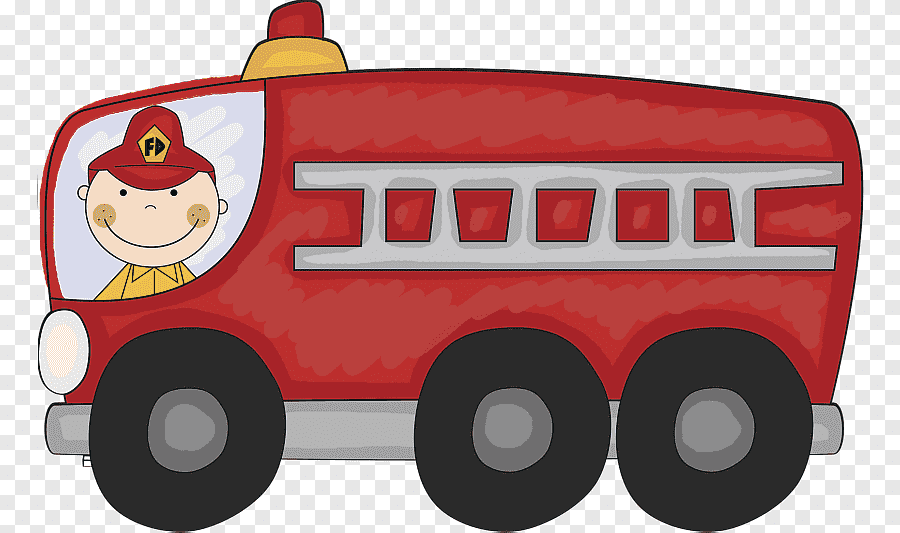 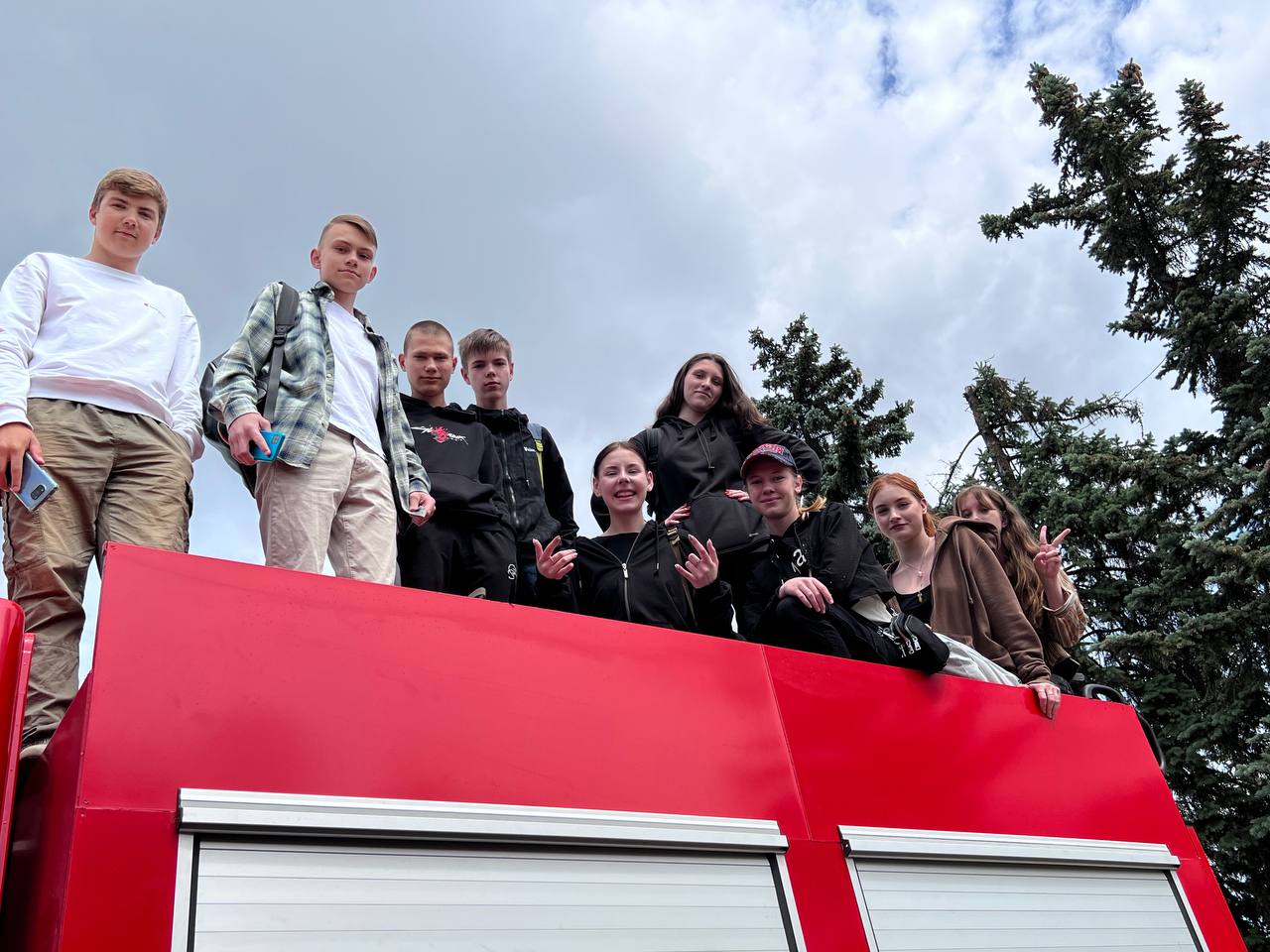 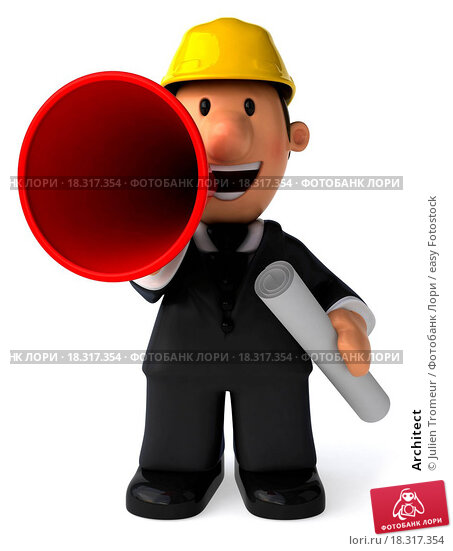 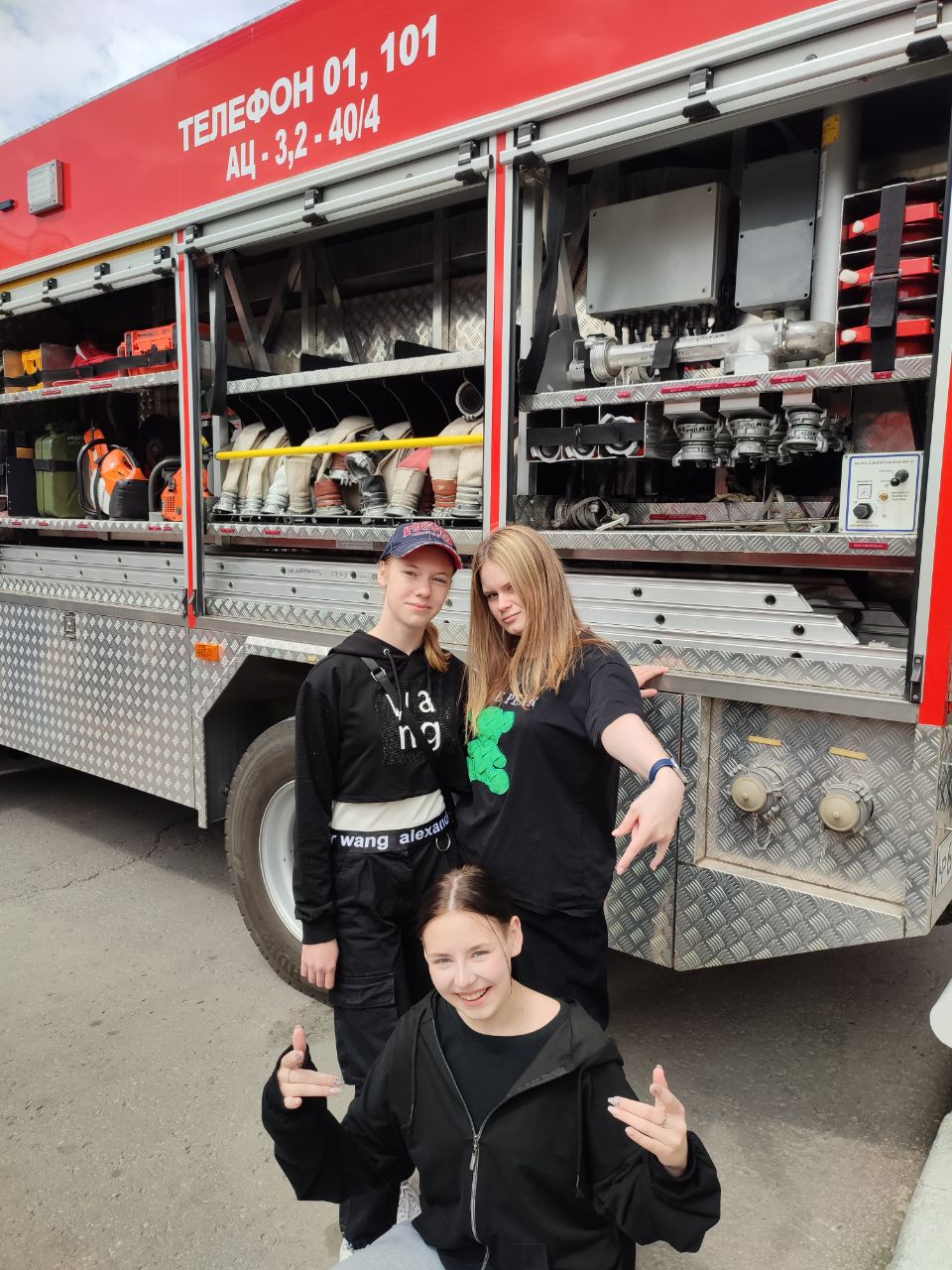 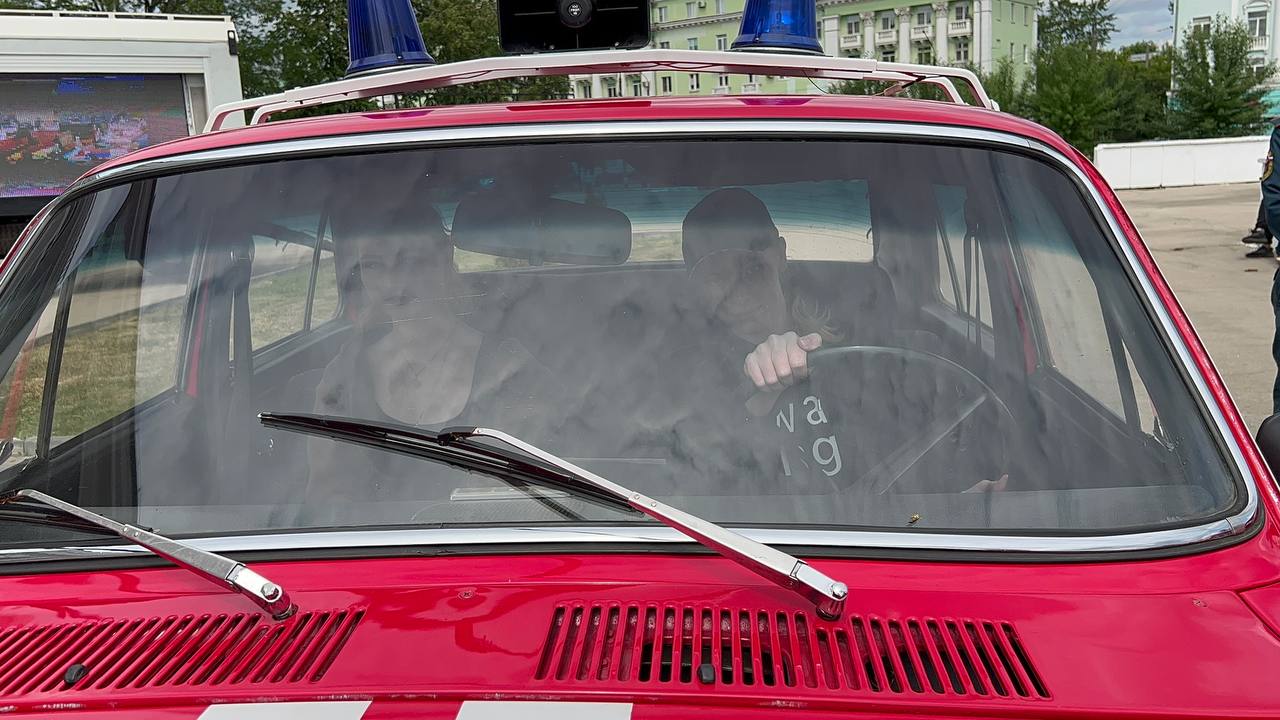 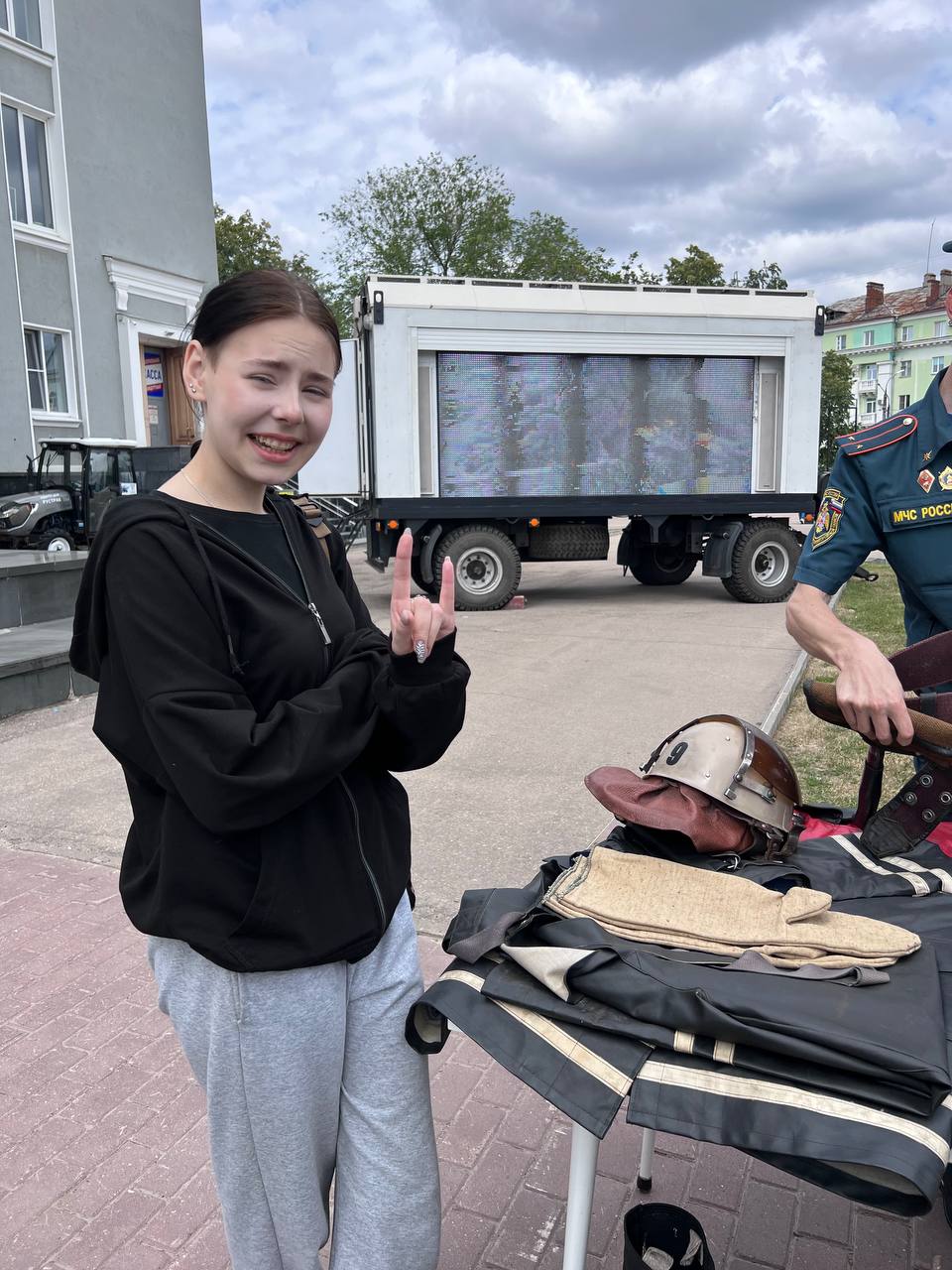 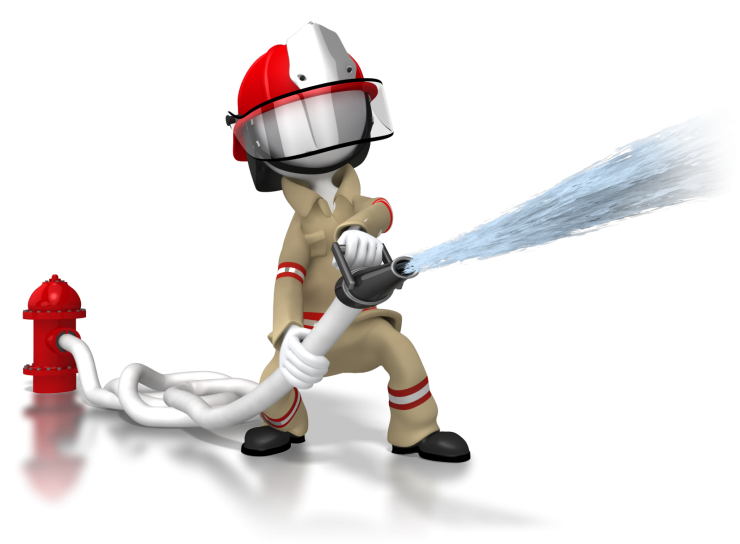 СОБЛЮДАТЬ ТЕХНИКУ БЕЗОПАСНОСТИ ПРИ РАБОТЕ С ИНСТРУМЕНТАМИ
УЧИЛИСЬ САМОСТОЯТЕЛЬНОСТИ И ОТВЕТСТВЕННОСТИ
ЗА ВРЕМЯ РАБОТЫ ОБУЧАЮЩИЕСЯ НАУЧИЛИСЬ
ОФОРМЛЯТЬ ЦВЕТНИКИ
РАБОТАТЬ С ДОКУМЕНТАМИ
РАБОТАТЬ В КОЛЛЕКТИВЕ
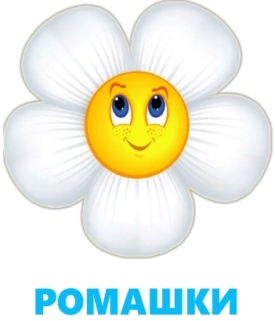 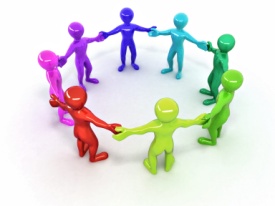 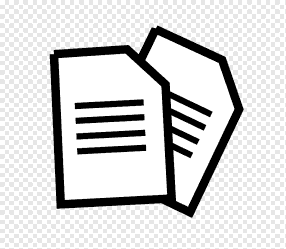 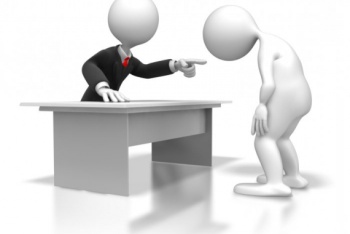